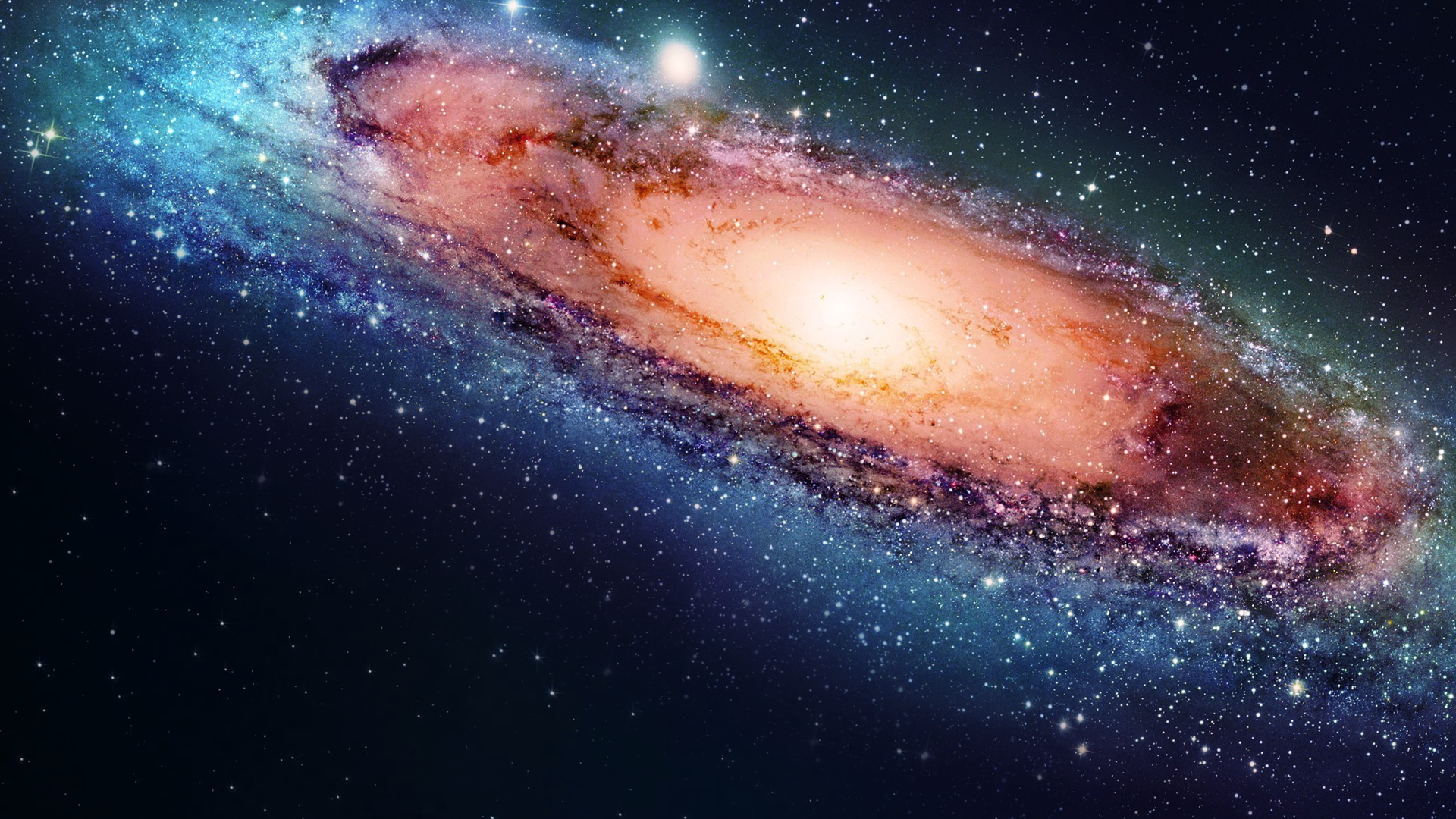 СВІТ ГАЛАКТИК. АКТИВНІ ЯДРА ГАЛАКТИК
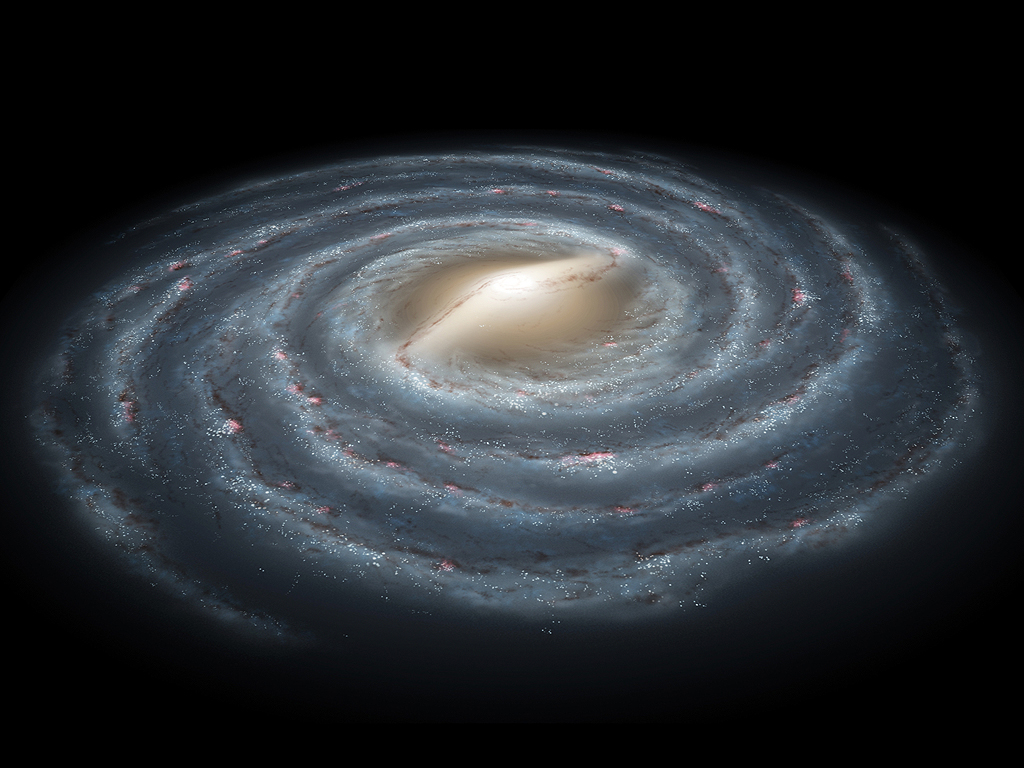 Згадаймо головне
1. Де наше місце в Галактиці?
2. Яка її форма, структура та фізичні характеристики?
3. Чи є у світі об’єкти подібні до «Молочного Шляху», скільки їх? Де межа Всесвіту?
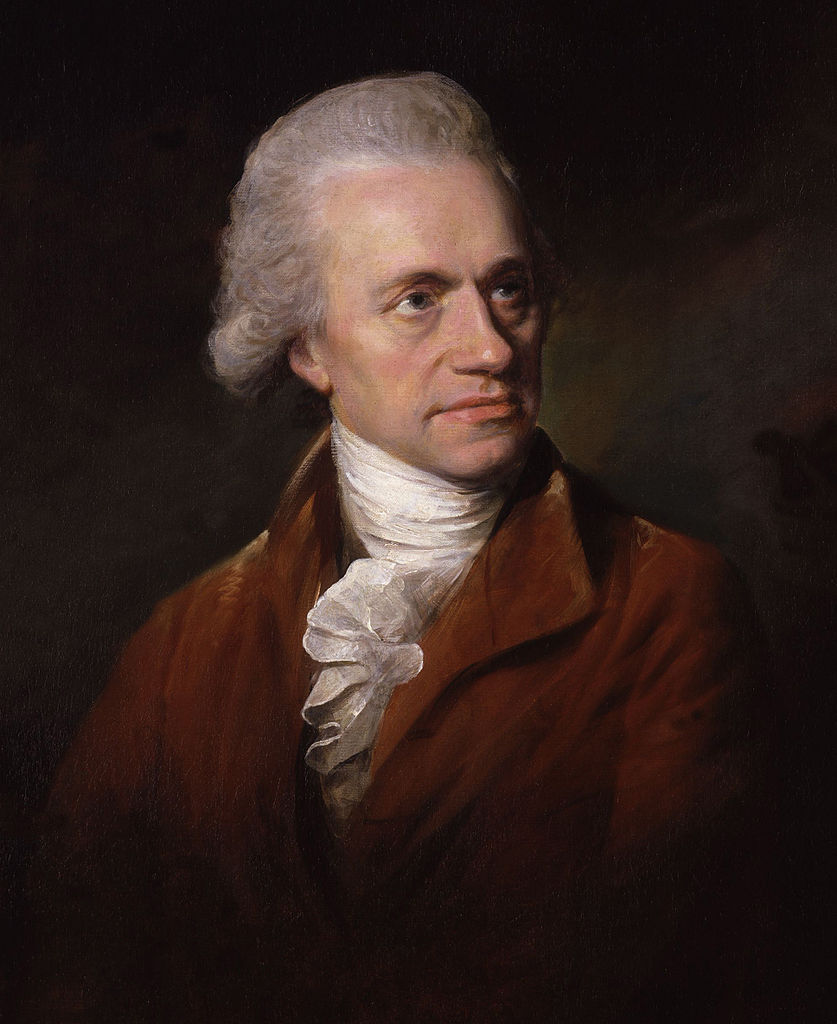 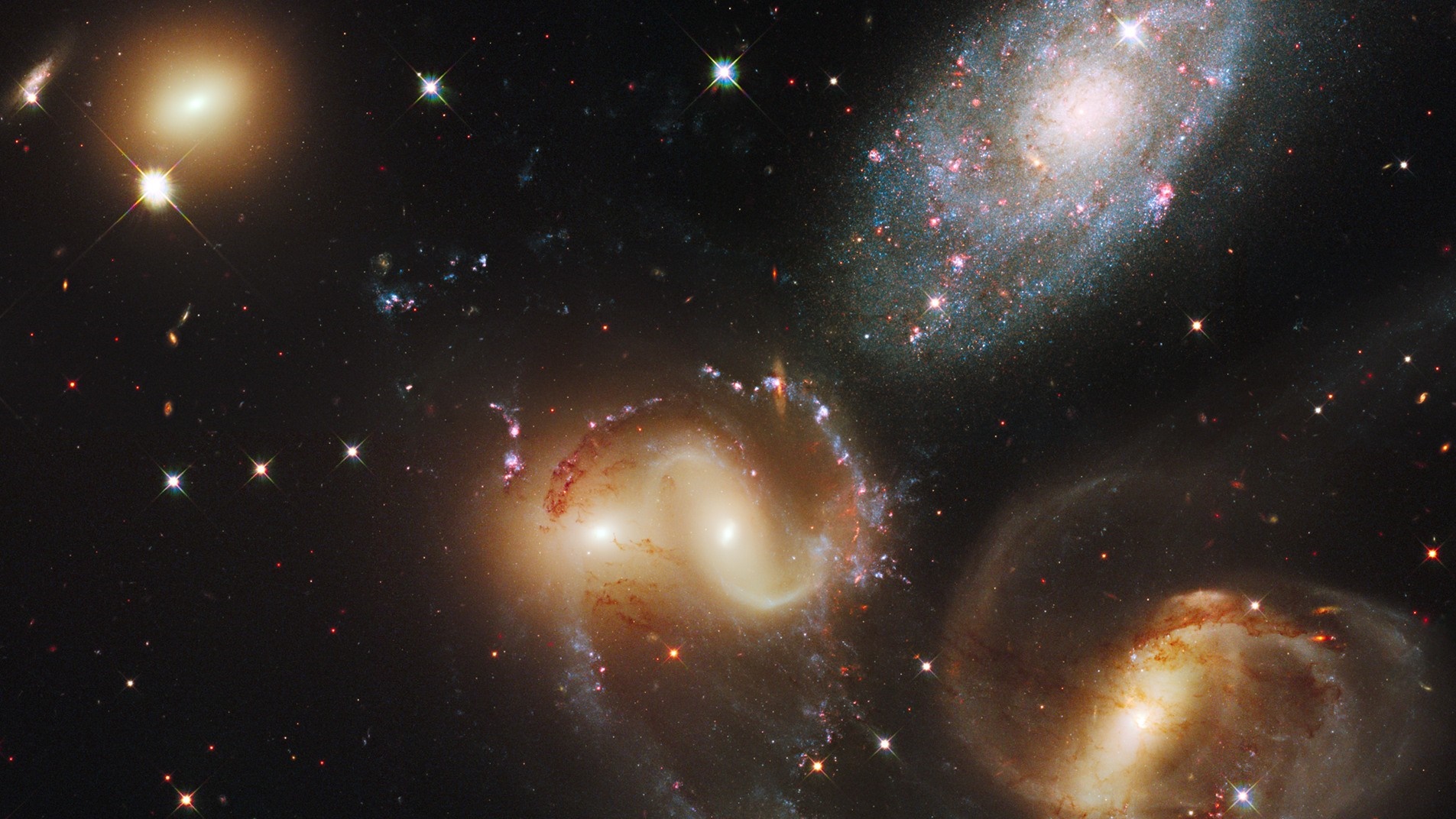 Світ Галактик
Відкрив понад 2500 світлих туманностей, дослідив їх форми
Виділив їх в окрему групу “молочних шляхів”, які мали б бути подібними до нашої Галактики
Вільям Гершель
(1738-1822)
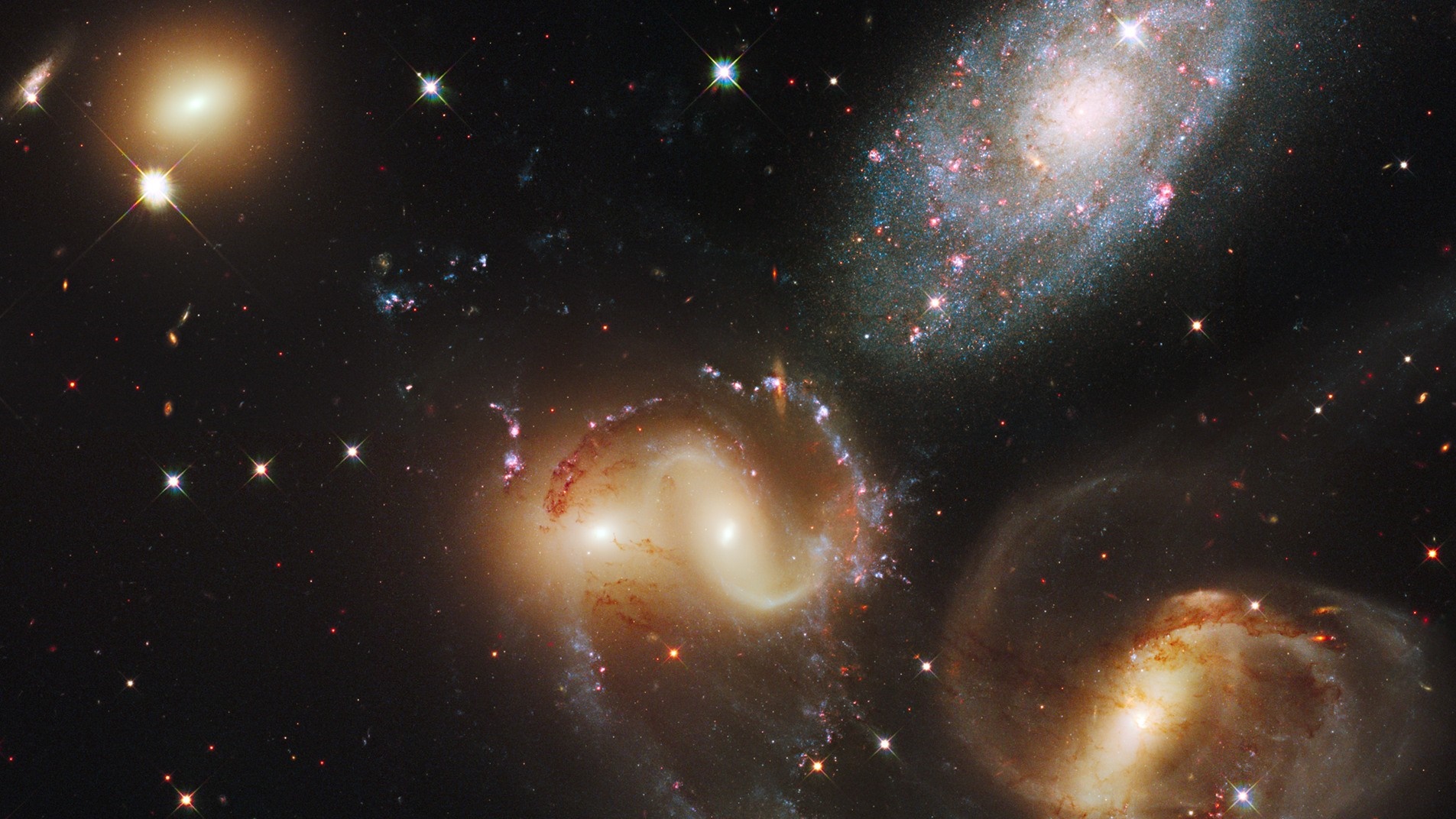 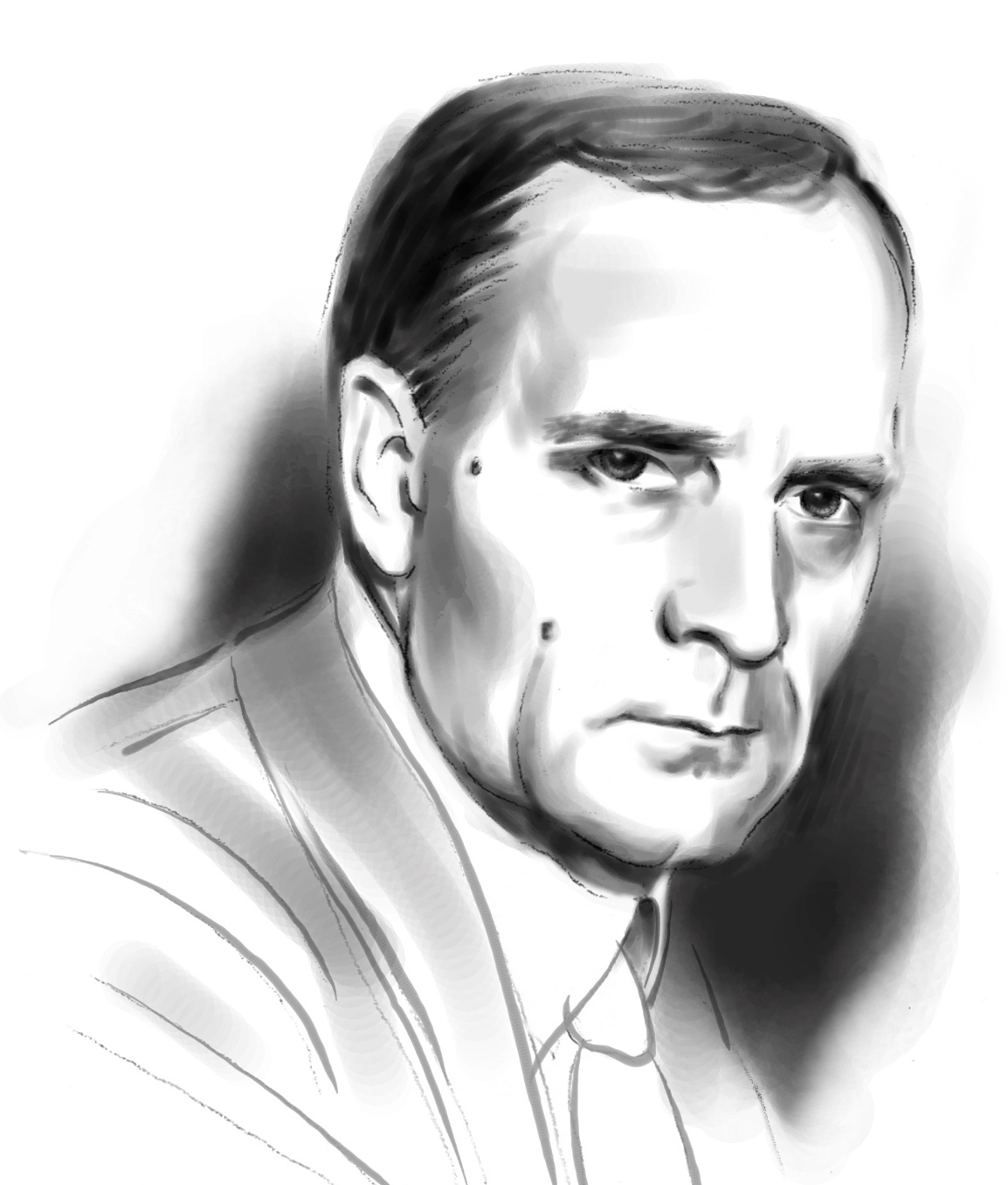 Світ Галактик
Виявив у цих туманностях розсіяні і кульові скупчення, нові зорі і цефеїди
Визначив відстані до цефеїд  (галактик)
Зробив оцінку розмірів цих галактик
Едвін Габбл
(1889-1953)
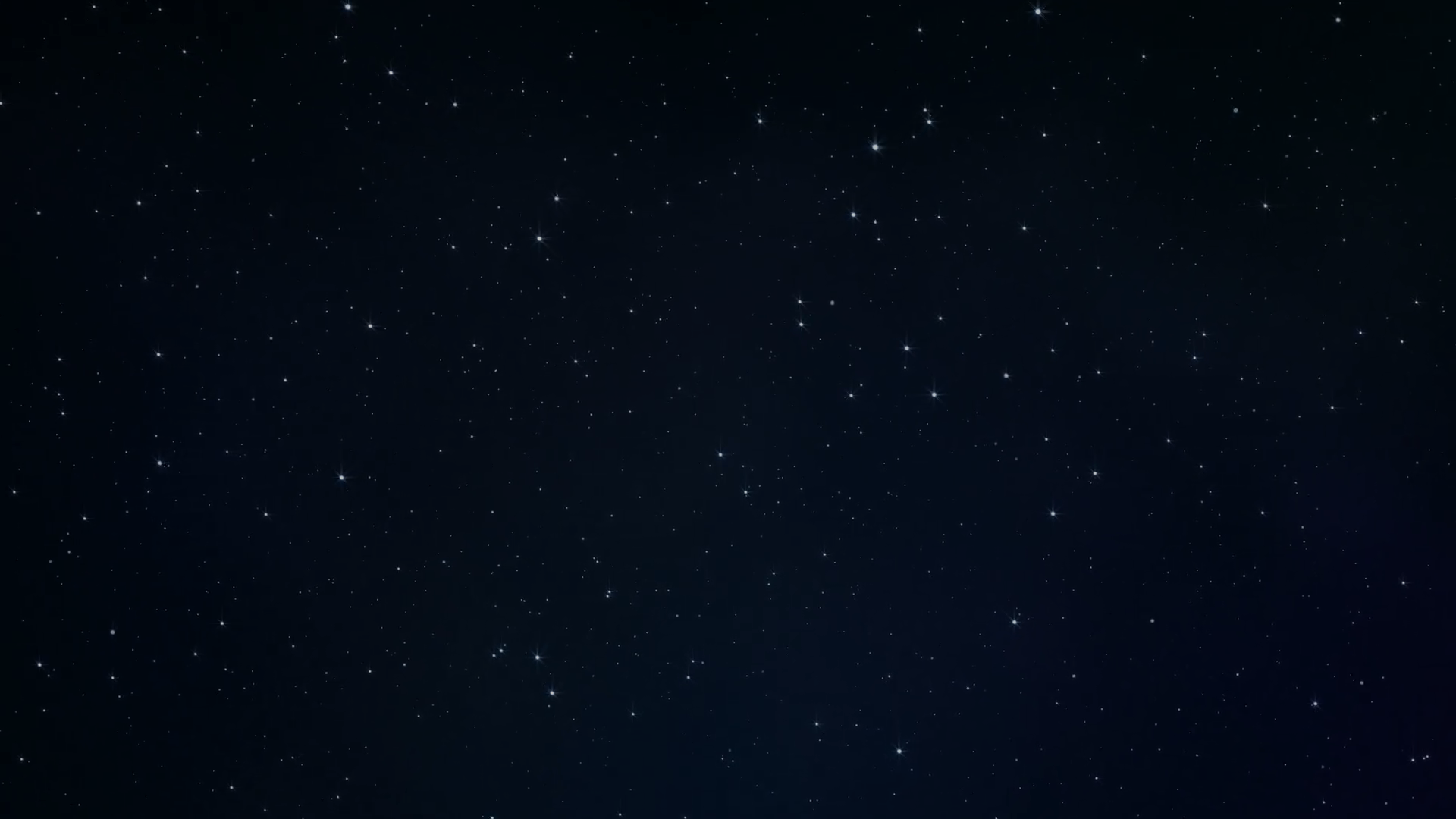 Класифікація Галактик
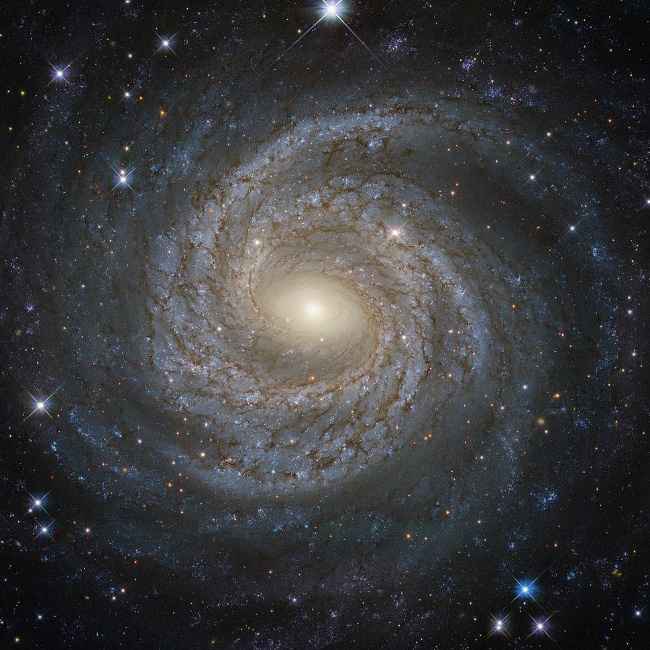 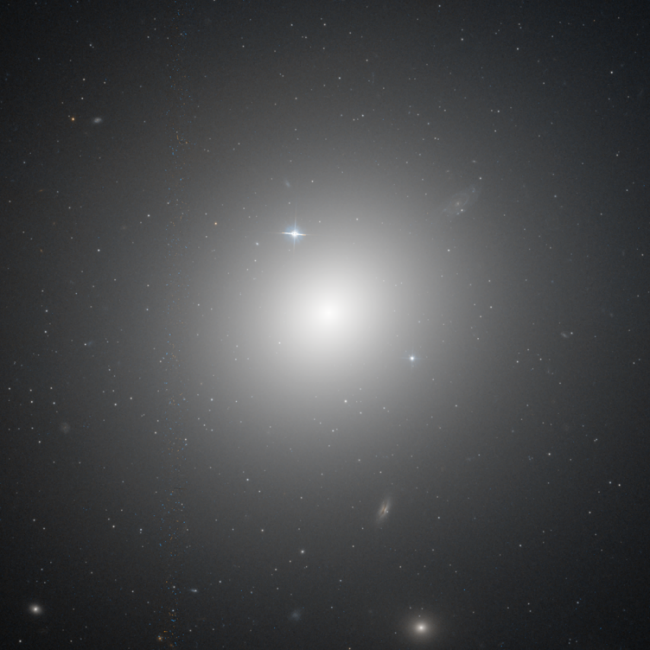 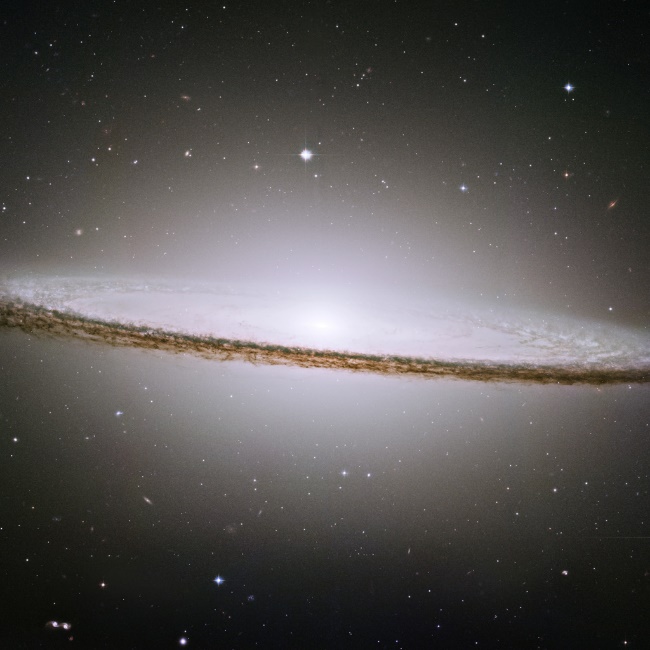 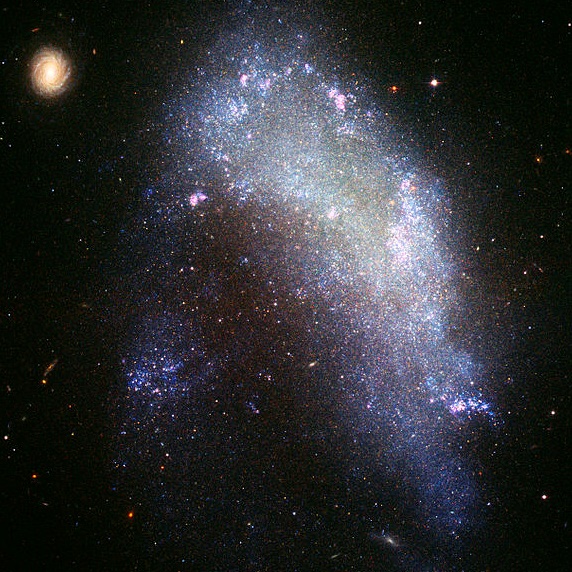 Неправильні Ir
Лінзовидні SО
Еліптичні Е
Спіральні S
В спіральних і неправильних галактиках - багато білих і блакитних зір, в еліптичних - червоних
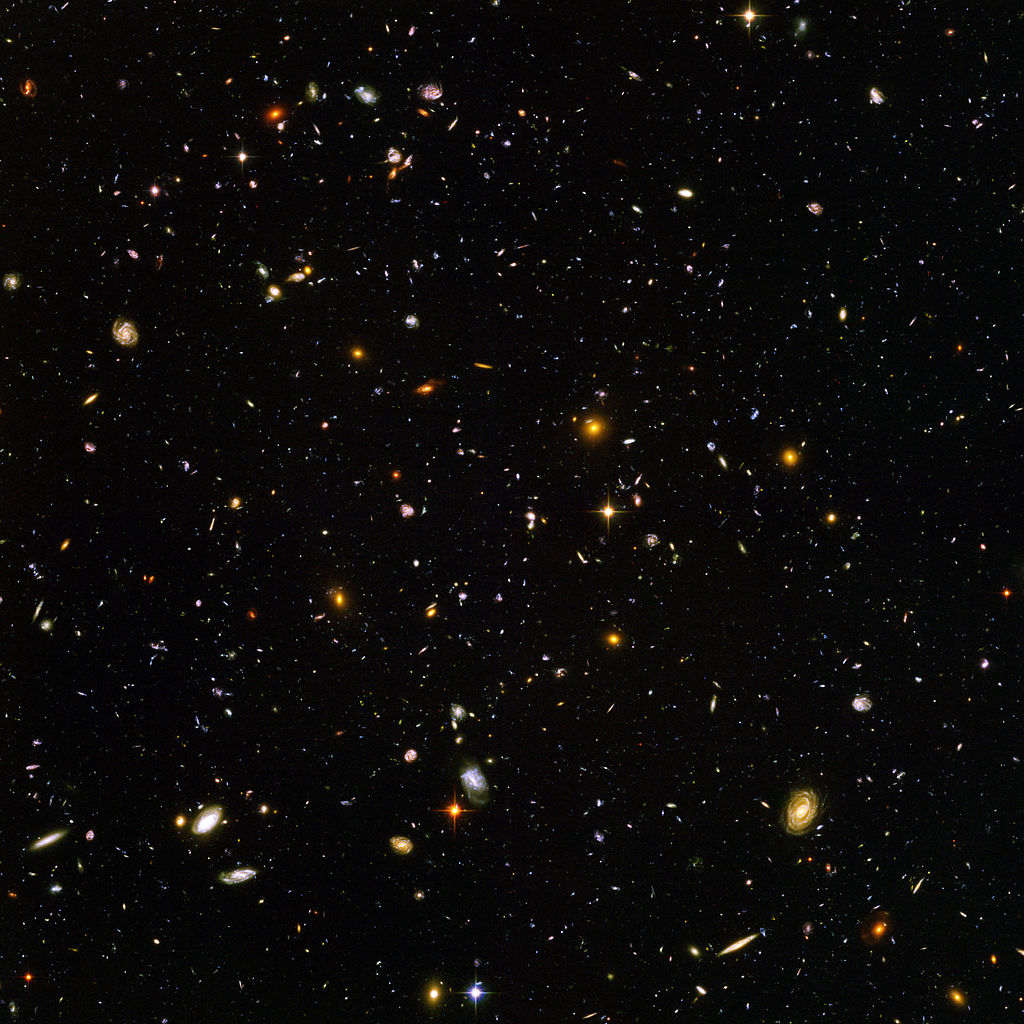 Світ Галактик
Діаметр галактик — від 5 до 250 кілопарсек 
(16-800 тис. св. років)
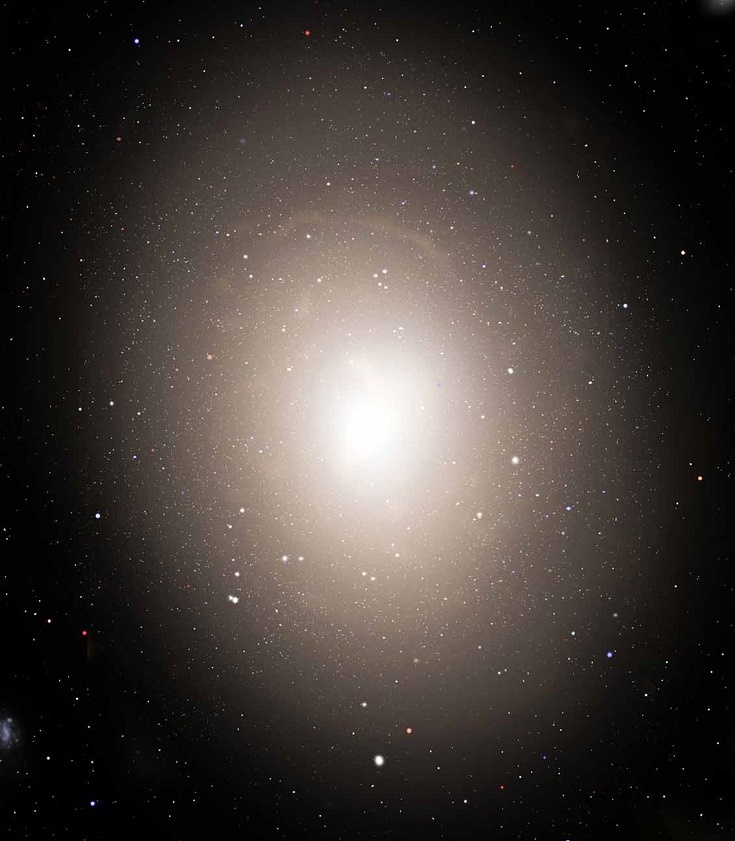 Розміри галактик
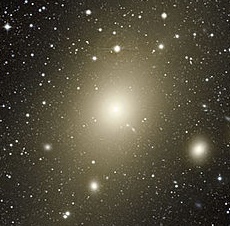 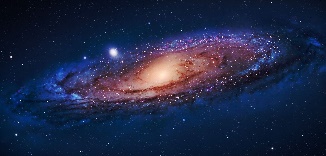 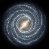 Молочний Шлях
Андромеда
М87
Молочний шлях – 100 тис. св. р.
IC 1101 – 6 млн. св. р.
IC1101
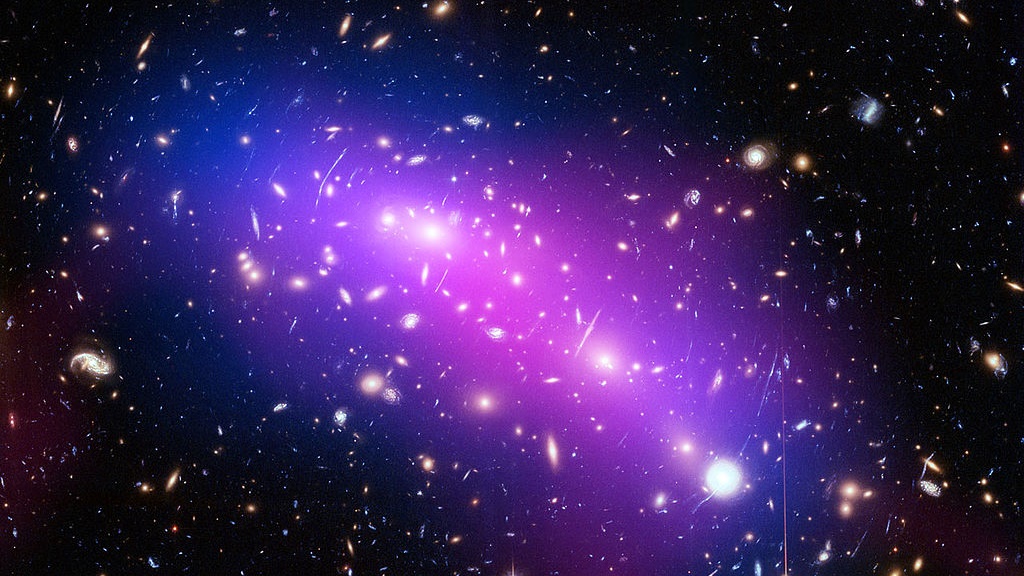 Світ Галактик
Галактики зустрічаються невеликими групами або входять до складу великих скупчень із сотень і тисяч галактик
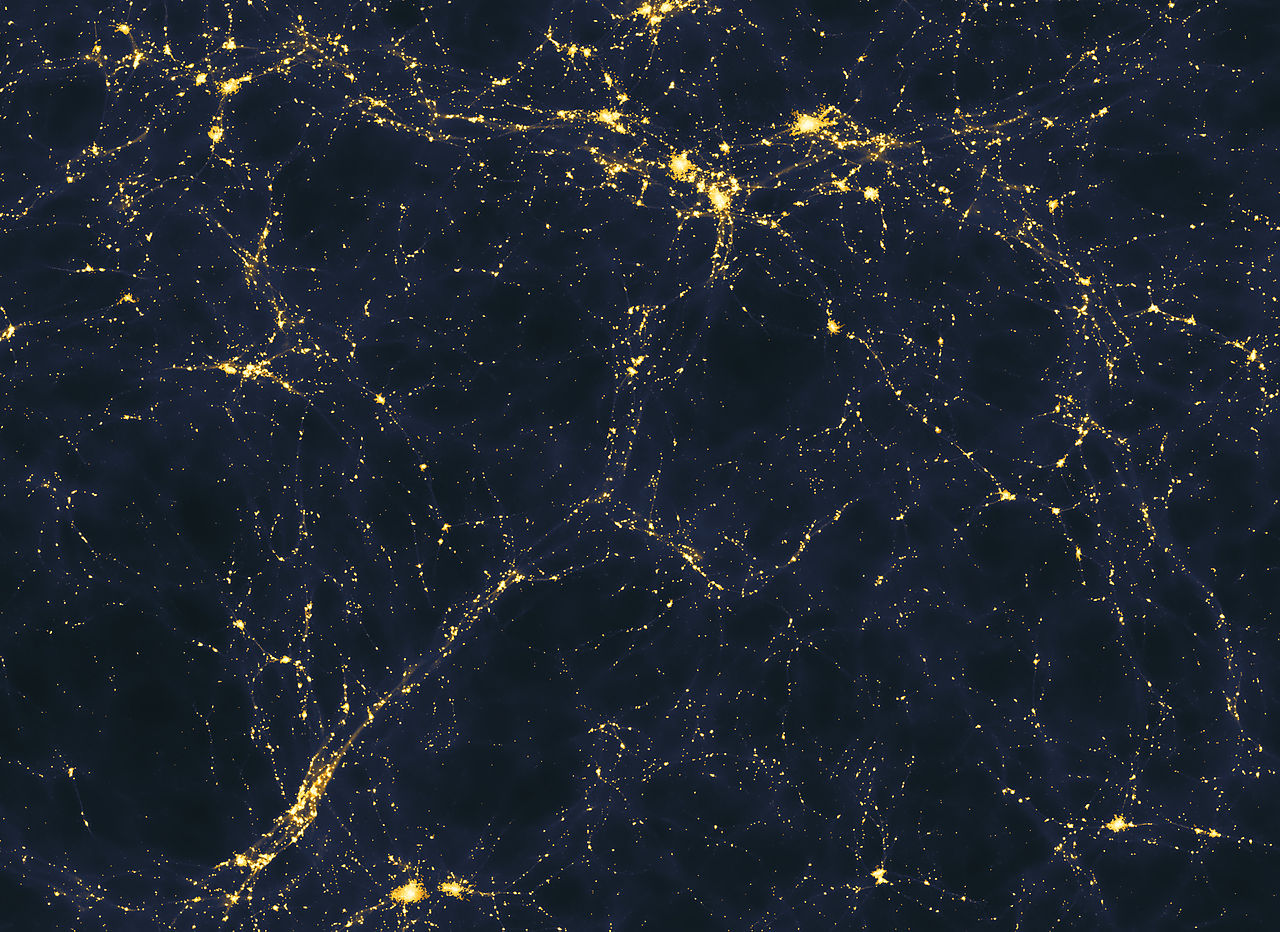 Структура Всесвіту
У великому масштабі галактики утворюють структури, які нагадують величезні сітки з волокон
Волокна оточують гігантські (діаметром до 300 млн. св. р.), відносно порожні області — порожнечі
Великомасштабна структура Всесвіту
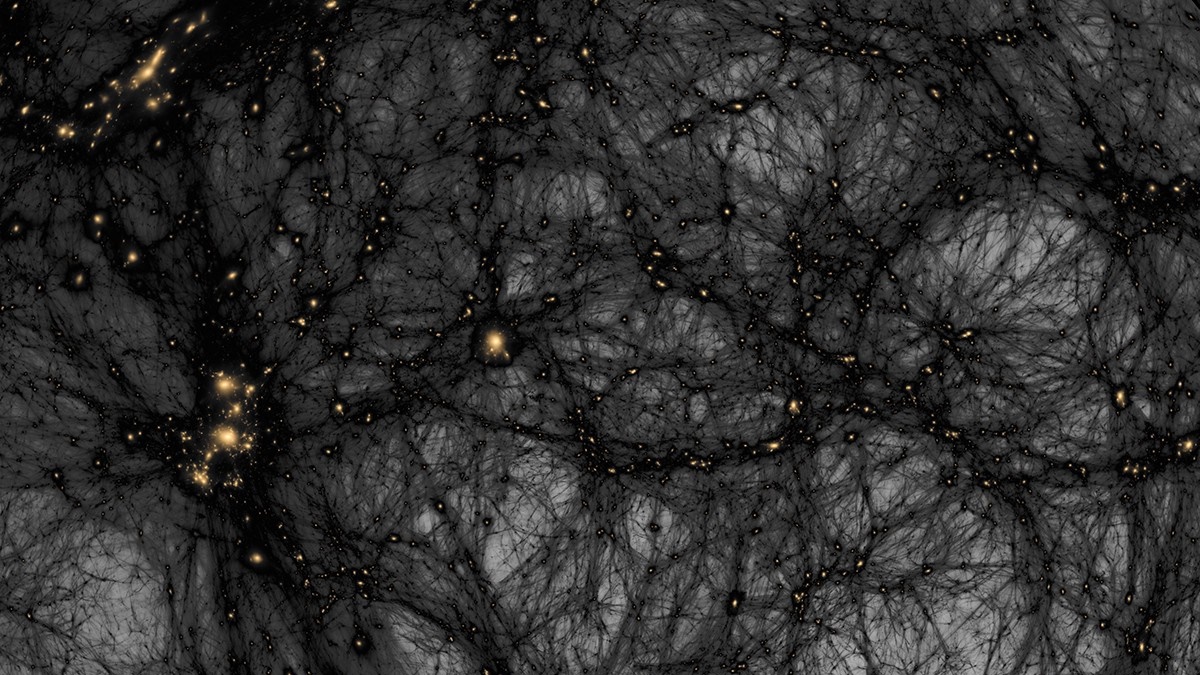 Структура Всесвіту
Галактики у просторі розташовані на поверхні величезних бульбашок
Порожнечі є їхньою внутрішньою областю
Просторова модель Всесвіту нагадує шматок пемзи, який у цілому має однорідну структуру, але окремі об’єкти мають порожнини
Великомасштабна структура Всесвіту
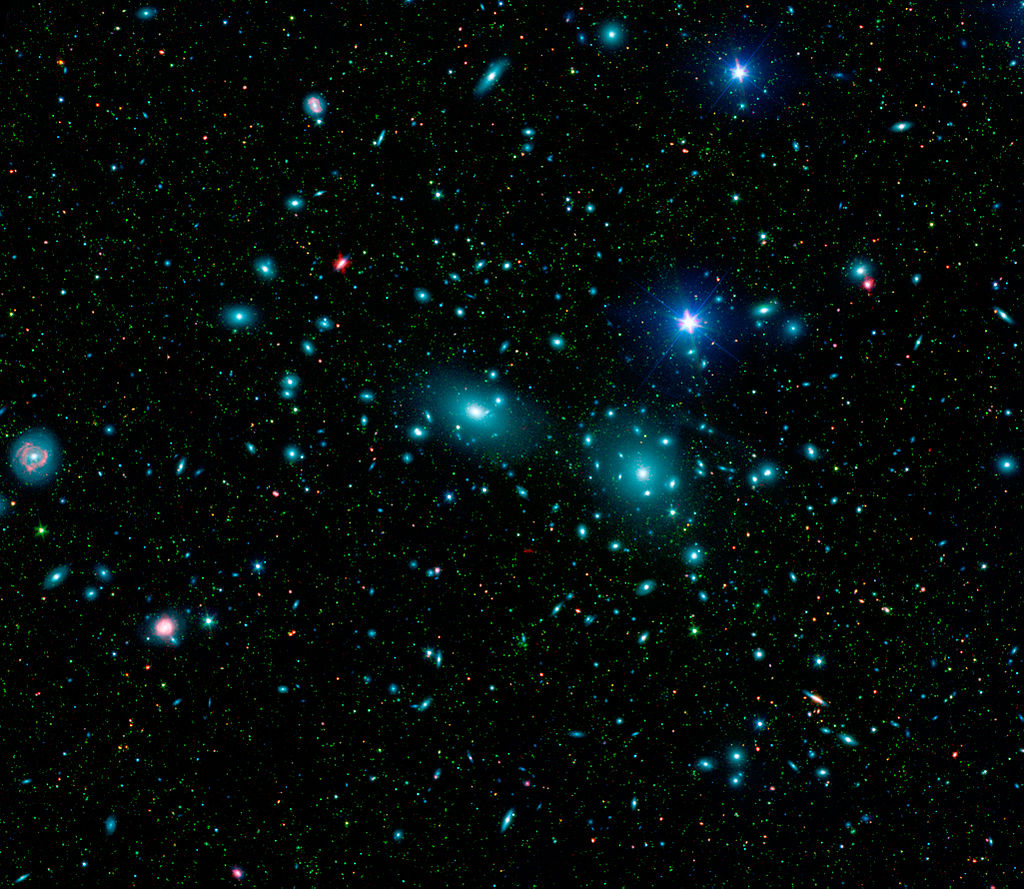 Найбільше скупчення Галактик
Велика Стіна – найбільше скупчення галактик в порівнянні із іншими напрямками
Відстань – 500 млн.св.р.
Довжина - 600 млн.св. р.
Ширина - 200 млн.св.р.
Скупчення  в напрямку сузір’я Діви та Волосся Вероніки
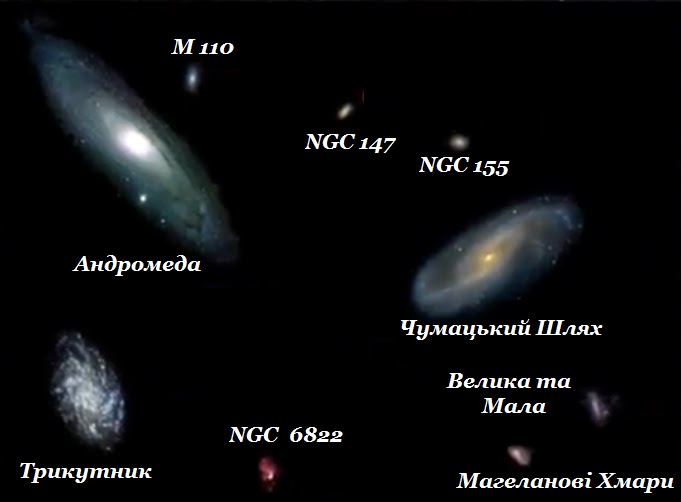 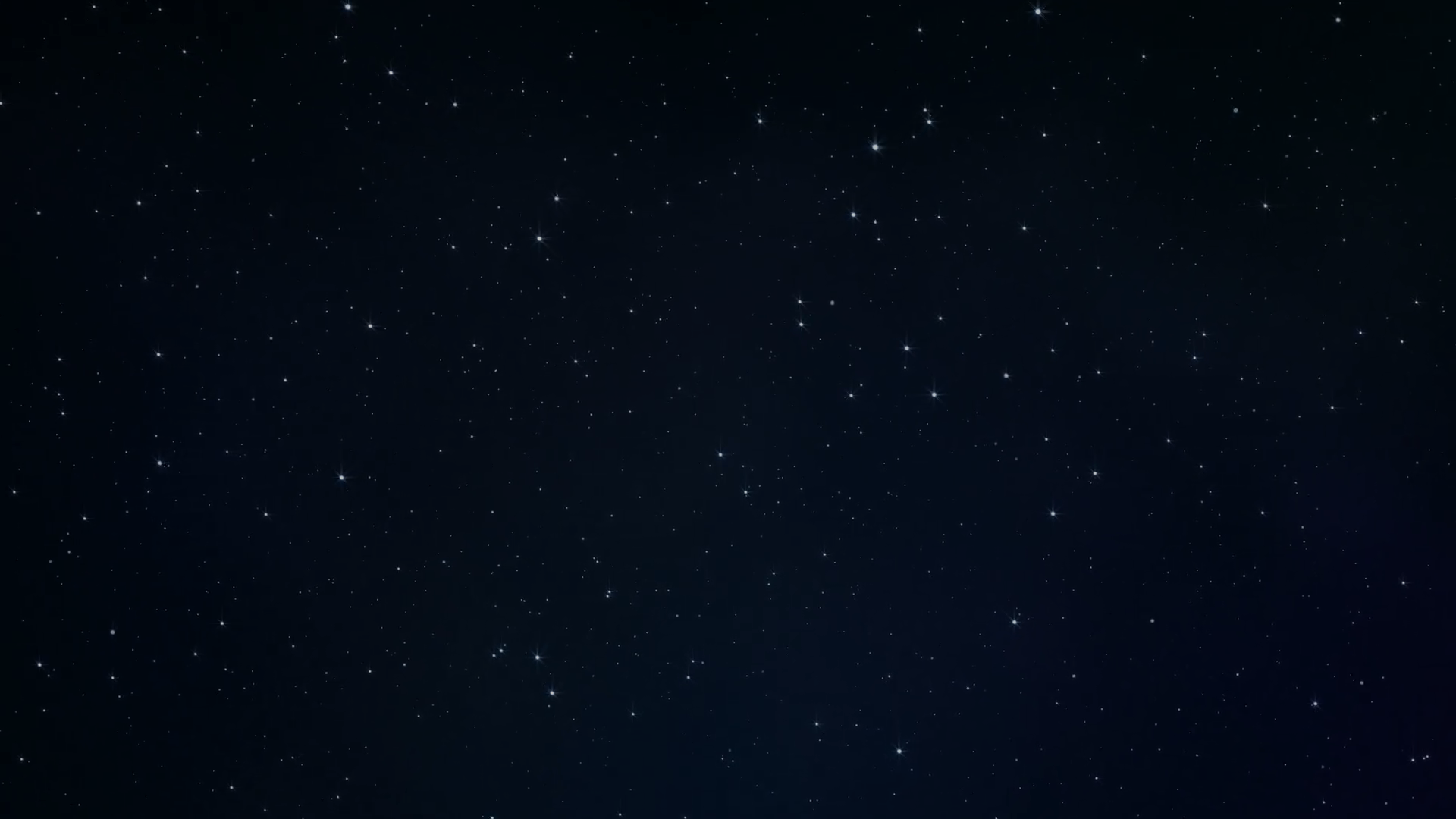 Місцева група галактик
3  Спіральних
Молочний шлях
Андромеда
Трикутник
більше20 карликових і  неправильних галактик
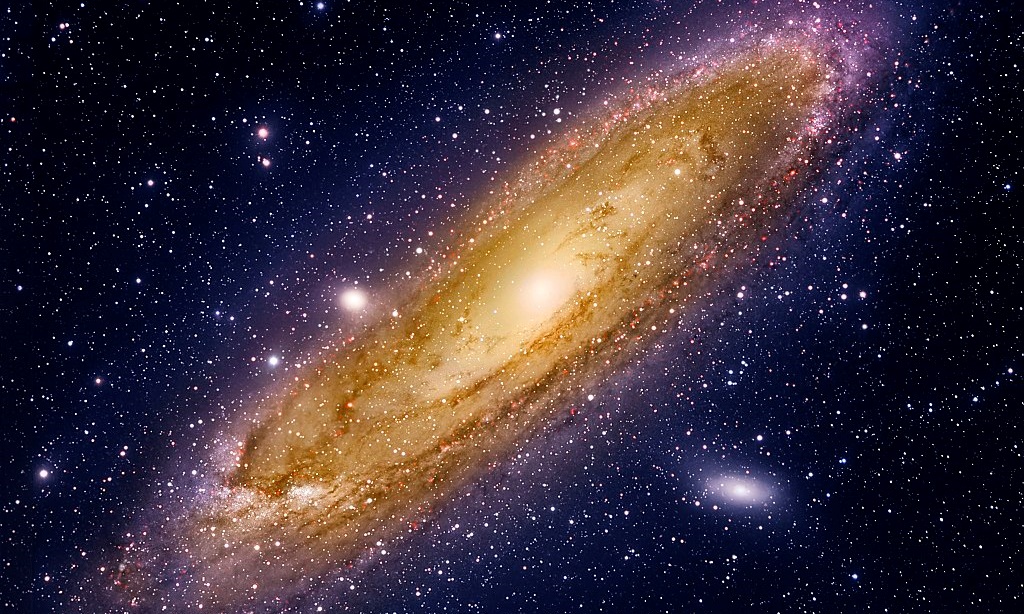 Галактики-сусіди
Доступна для спосетрежень в Україні
Найближча в Північній півкулі
Відстань  
2,52 ± 0,14 млн св. р.
М31 
Туманність Андромеди
Галактики-сусіди
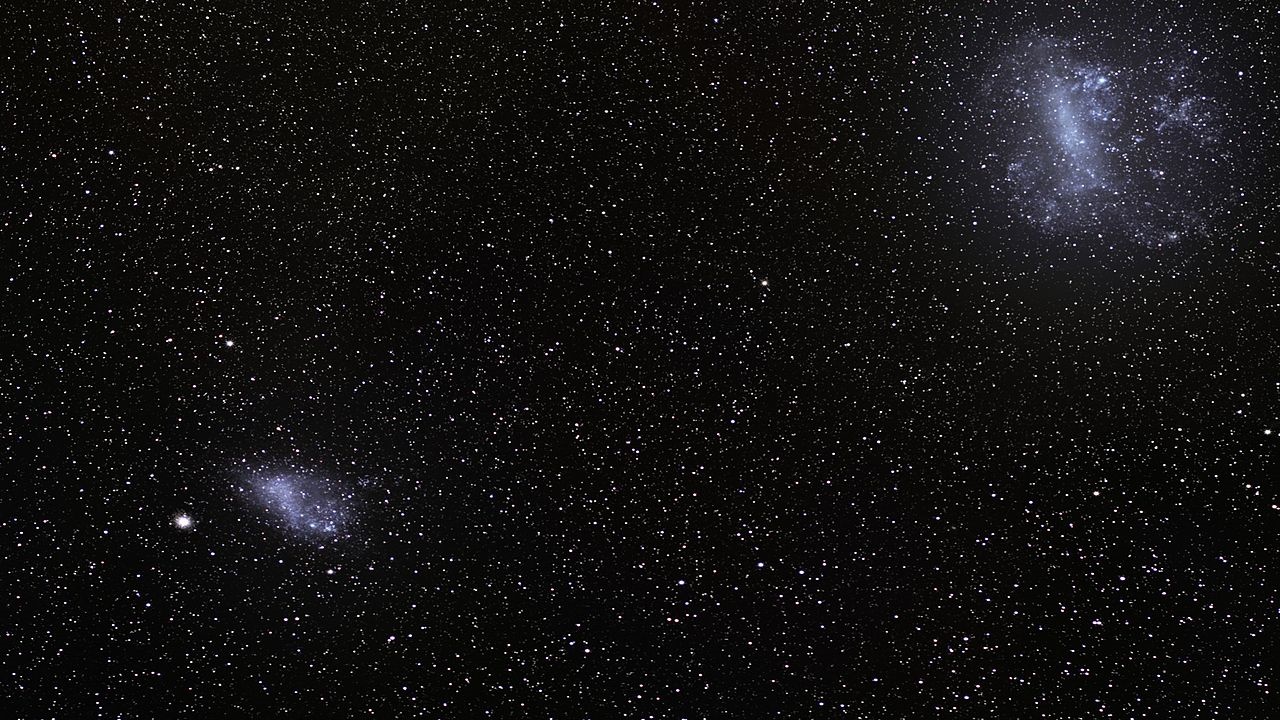 Велика Магеланова Хмара – найближча до нас Галактика – 163 тис. св. р.
Галактики – супутники Чумацького шляху
Магеланові хмари
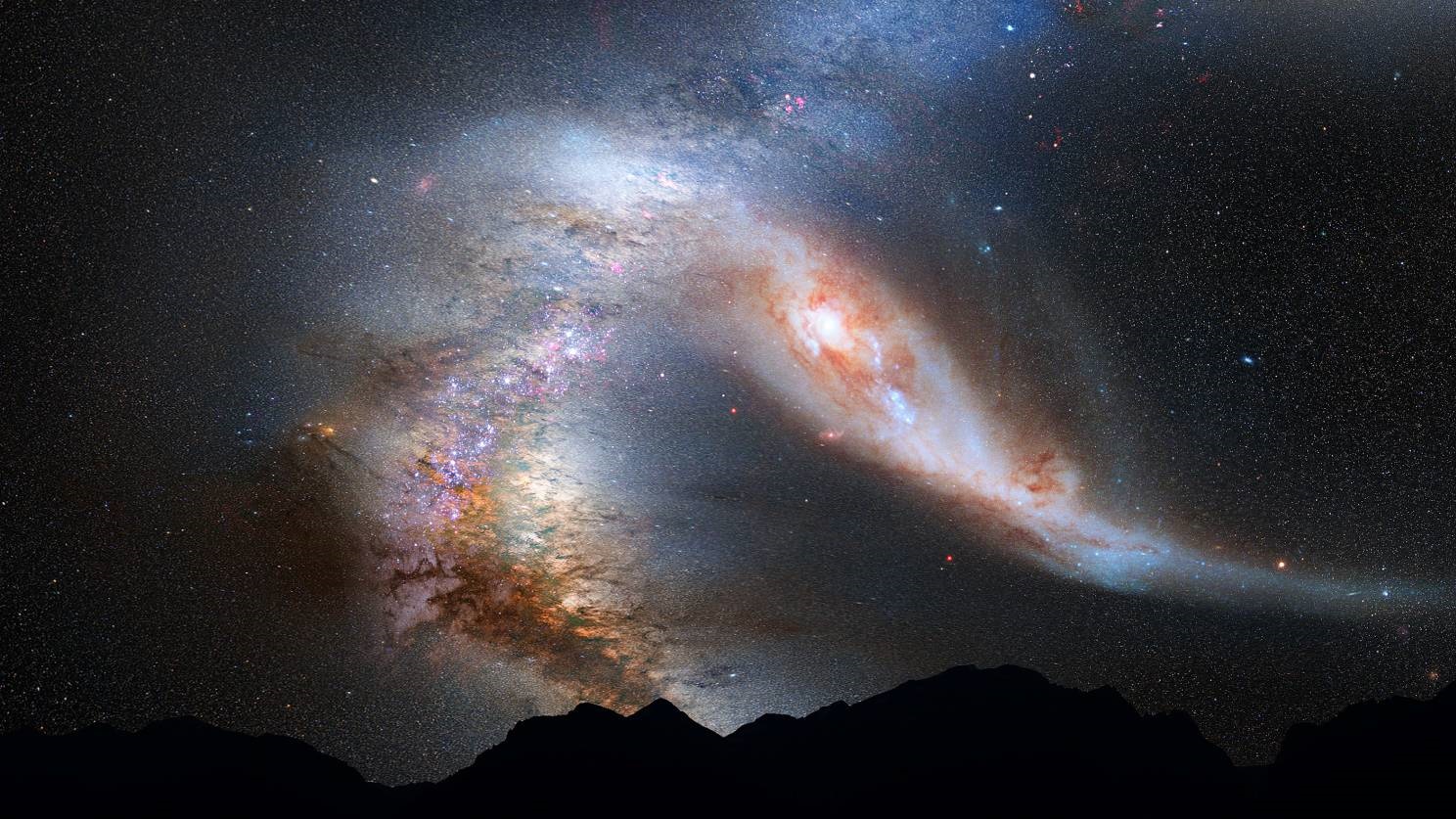 Зіткнення галактик
поглинання однієї галактики іншою
Молочний шлях і Андромеда
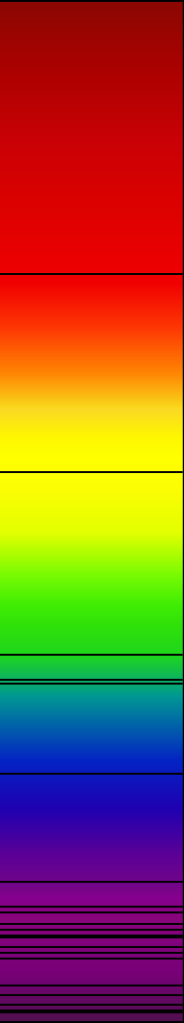 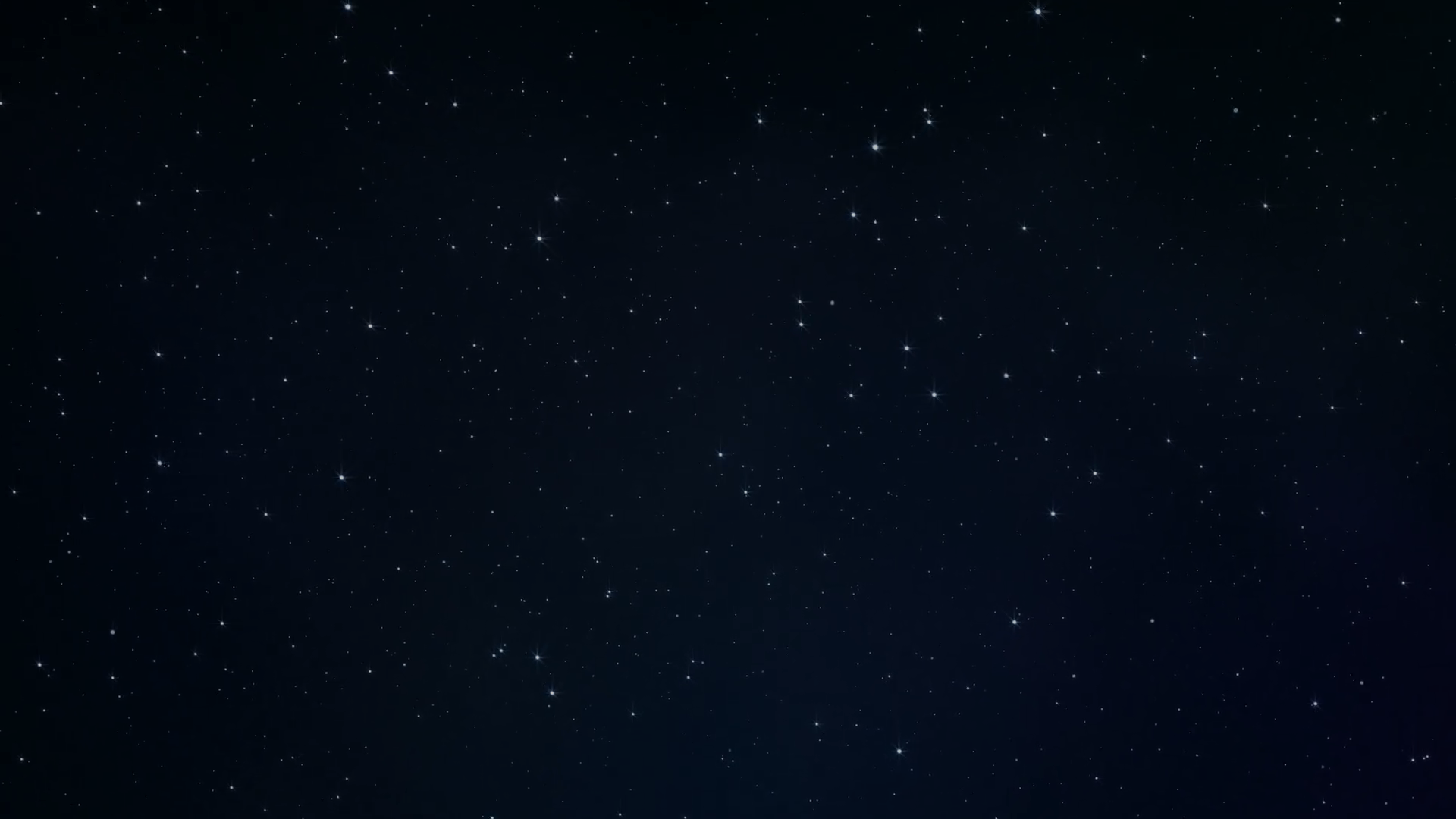 Спектри галактик
Лінії окремих атомів в галактиці-еталоні
Лінії у спектрах відомих галактик зміщені у червоний бік
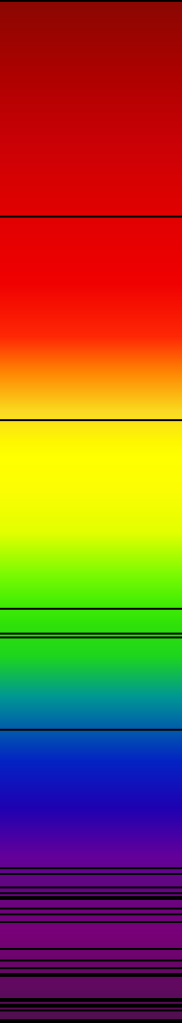 Ефект Доплера-Фізо
Галактики від нас віддаляються
Ті самі лінії в спектрі далекої галактики
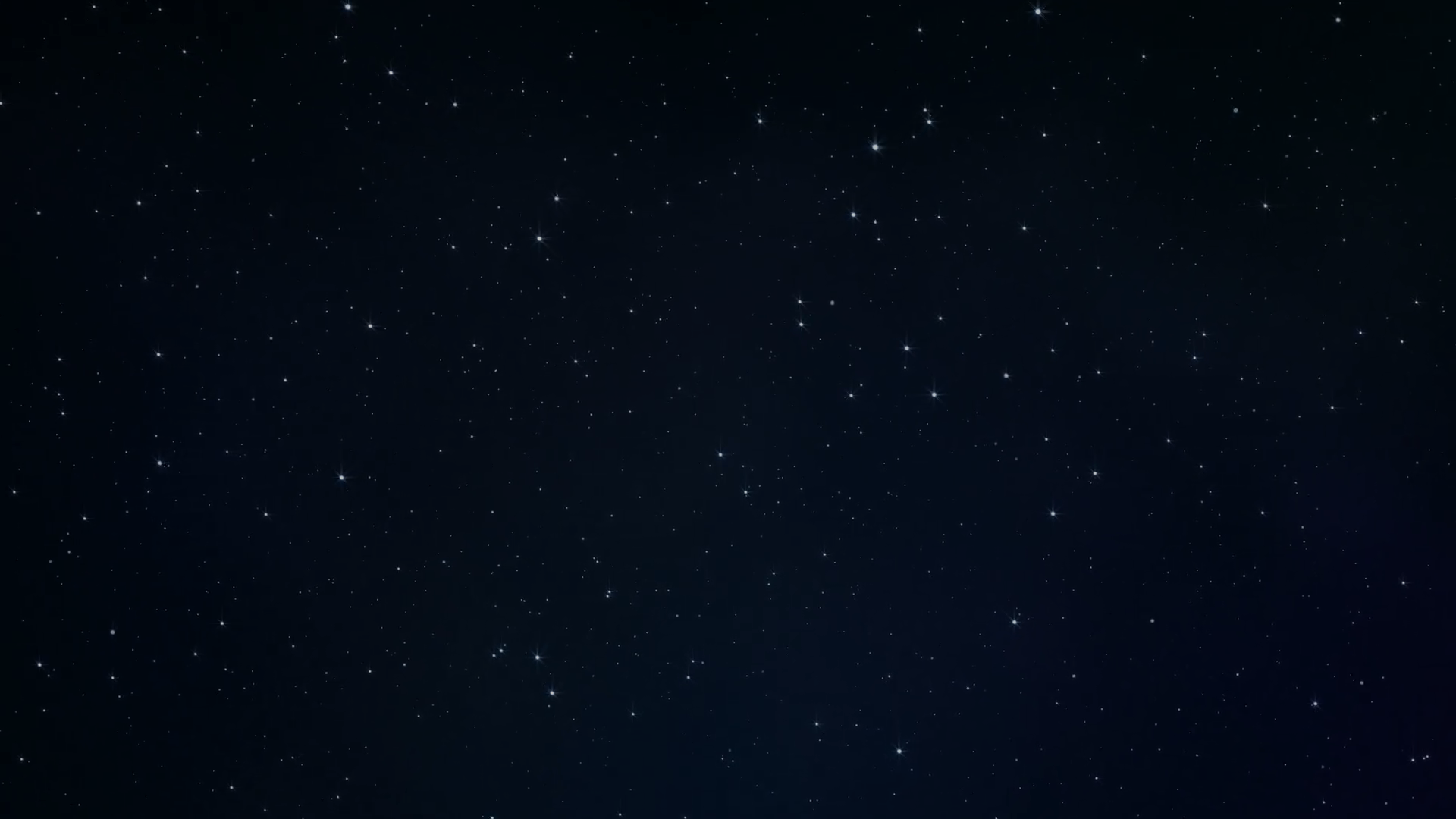 Закон Габбла
r,
Мпк
Швидкість віддалення галактик пропорційна відстані до них
120
100
80
60
40
20
υ,
км/с
2000
4000
6000
8000
10 000
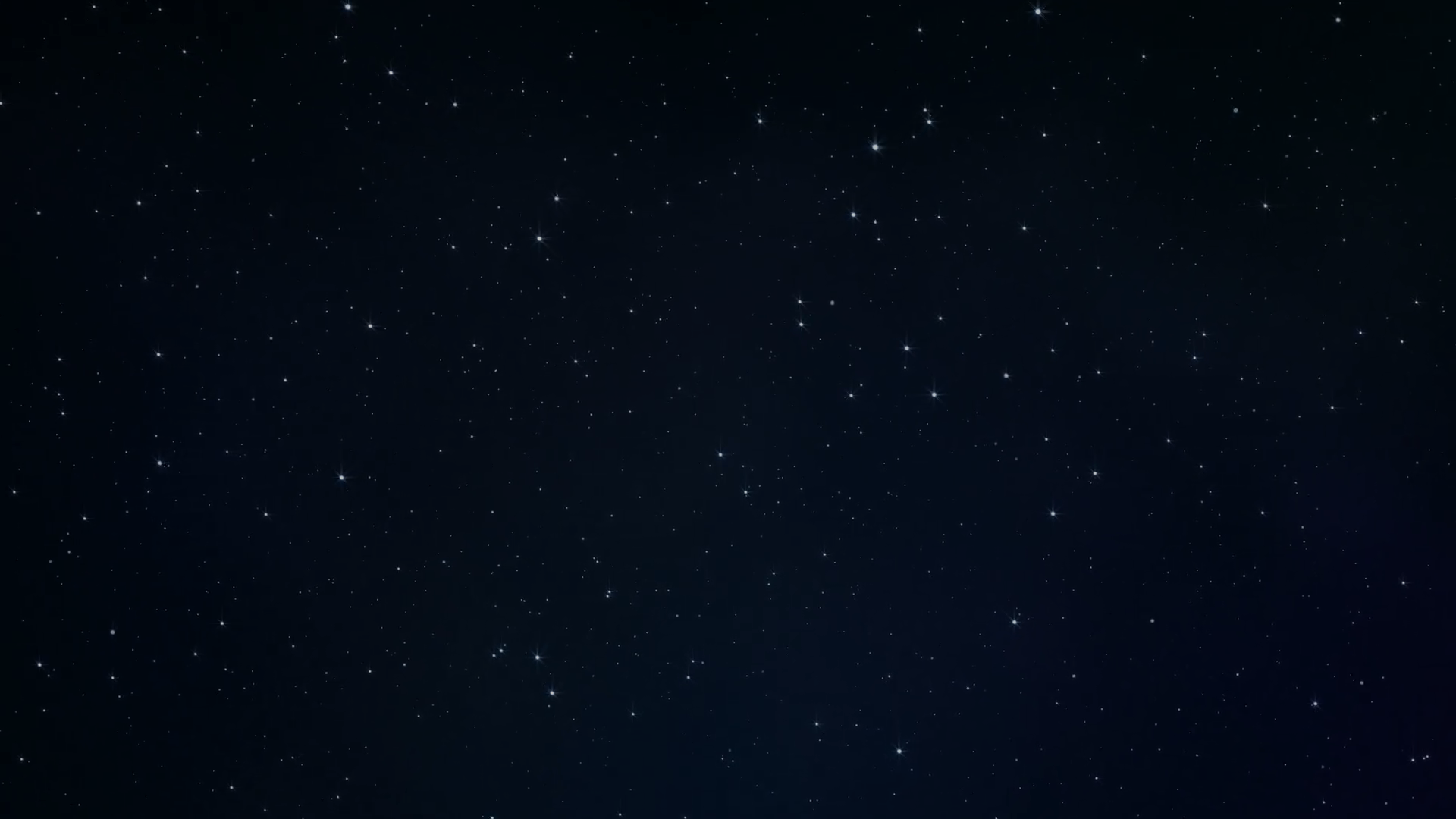 Закон Габбла
В наш час для понад 10 000 галактик виконується закон Габбла
Всесвіт не є статичним, а постійно розширюється
Ніякого центра розширення не існує
Ядра Галактик
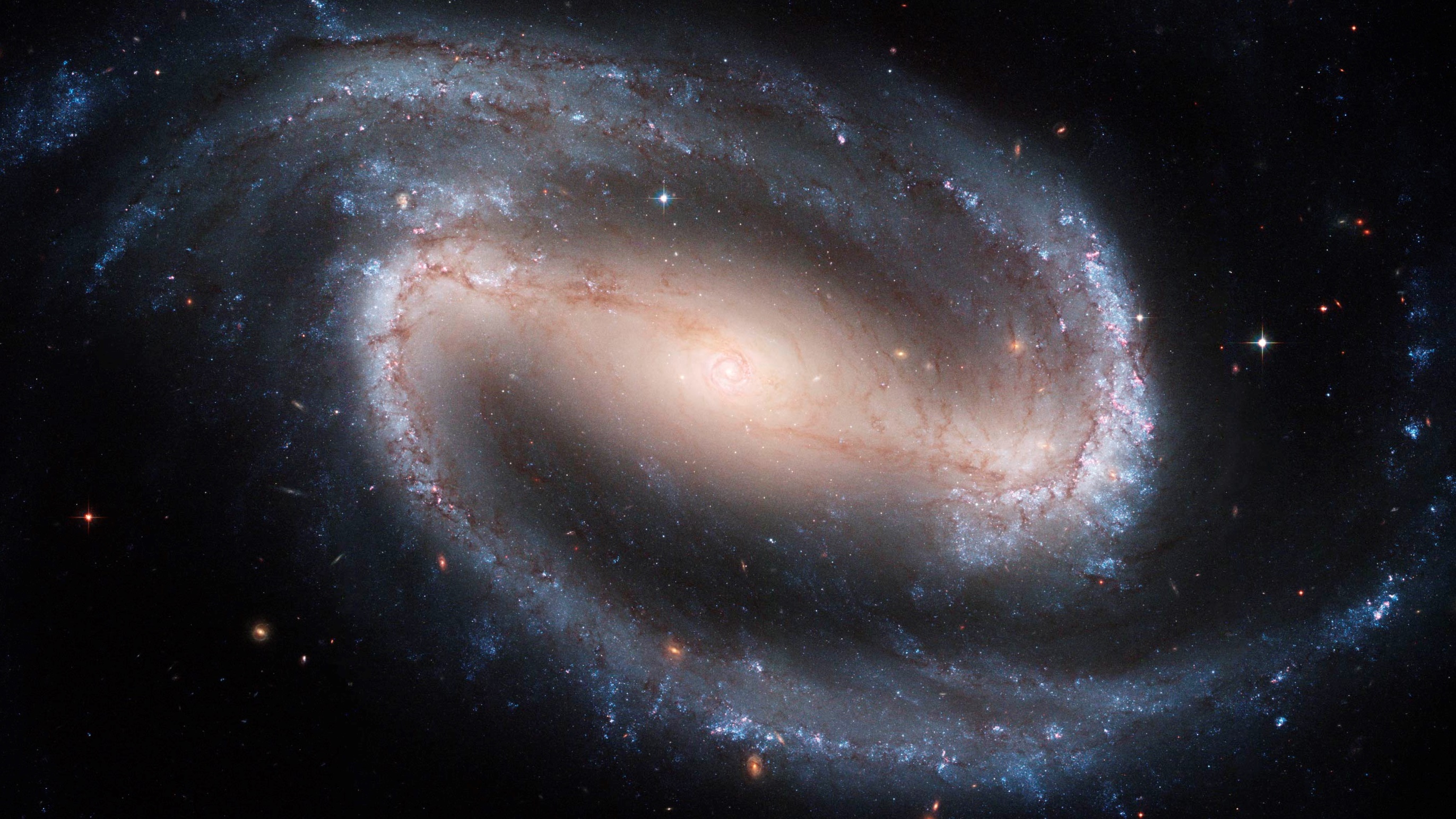 Ядро - яскрава центральна зона
Висока концентрація зір
ГАЛАКТИКАМИ З АКТИВНИМ ЯДРОМ -
Галактики, ядра яких особливо яскраві, і вони є потужними джерелами випромінювань в оптичному, рентгенівському і радіодіапазоні
Галактика NGS 1300
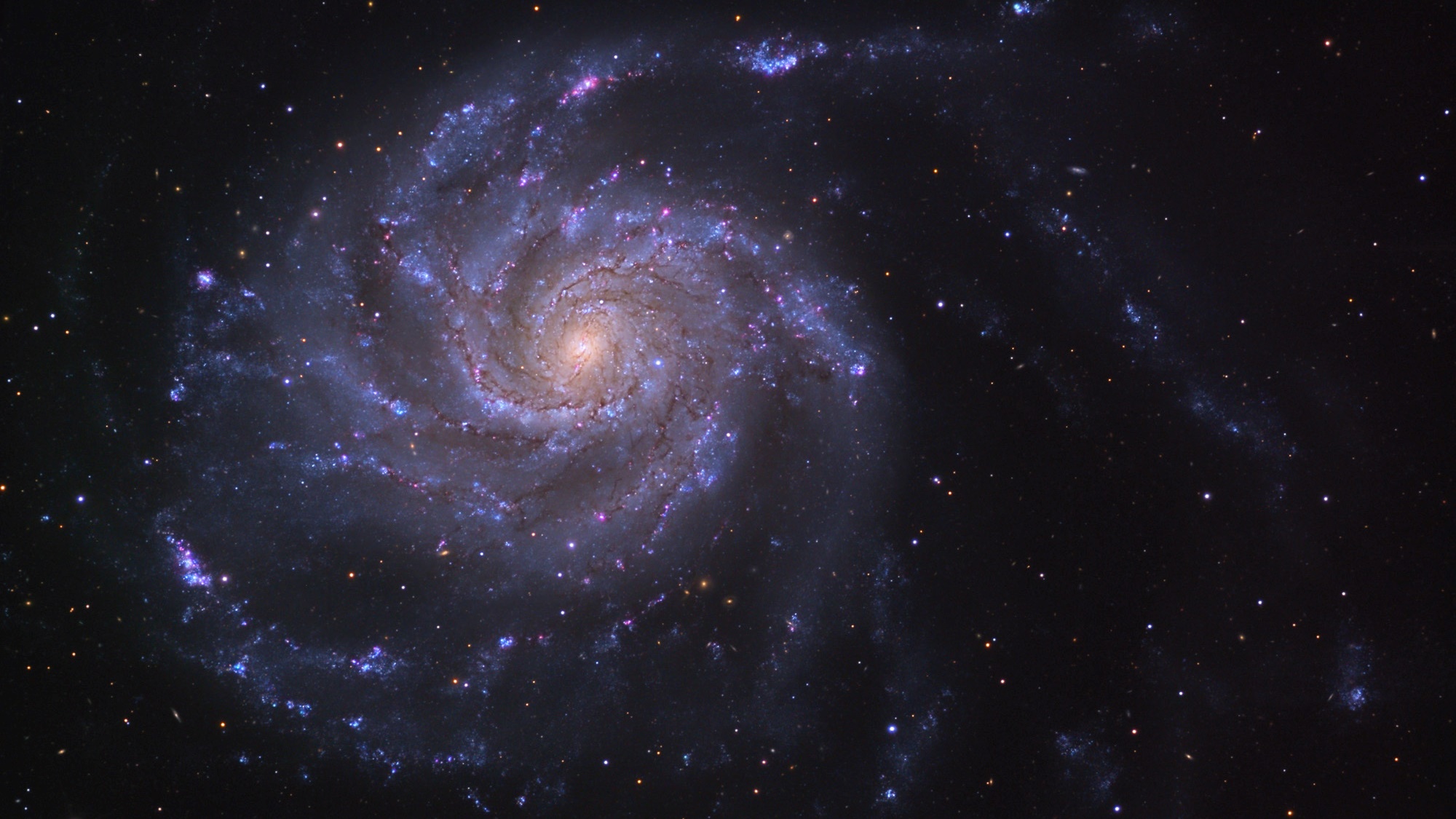 Ознаки активності ядер галактики
Спектр електромагнітного випромінювання набагато ширший від спектра звичайних галактик
Спостерігається «змінність джерела випромінювання
Є особливості спектра випромінювання, за якими можна дізнатися про рух гарячого газу з великою швидкістю, магнітне поле та його структуру
Є видимі зовнішні особливості, зокрема викиди й «гарячі плями»
Галактика M 101
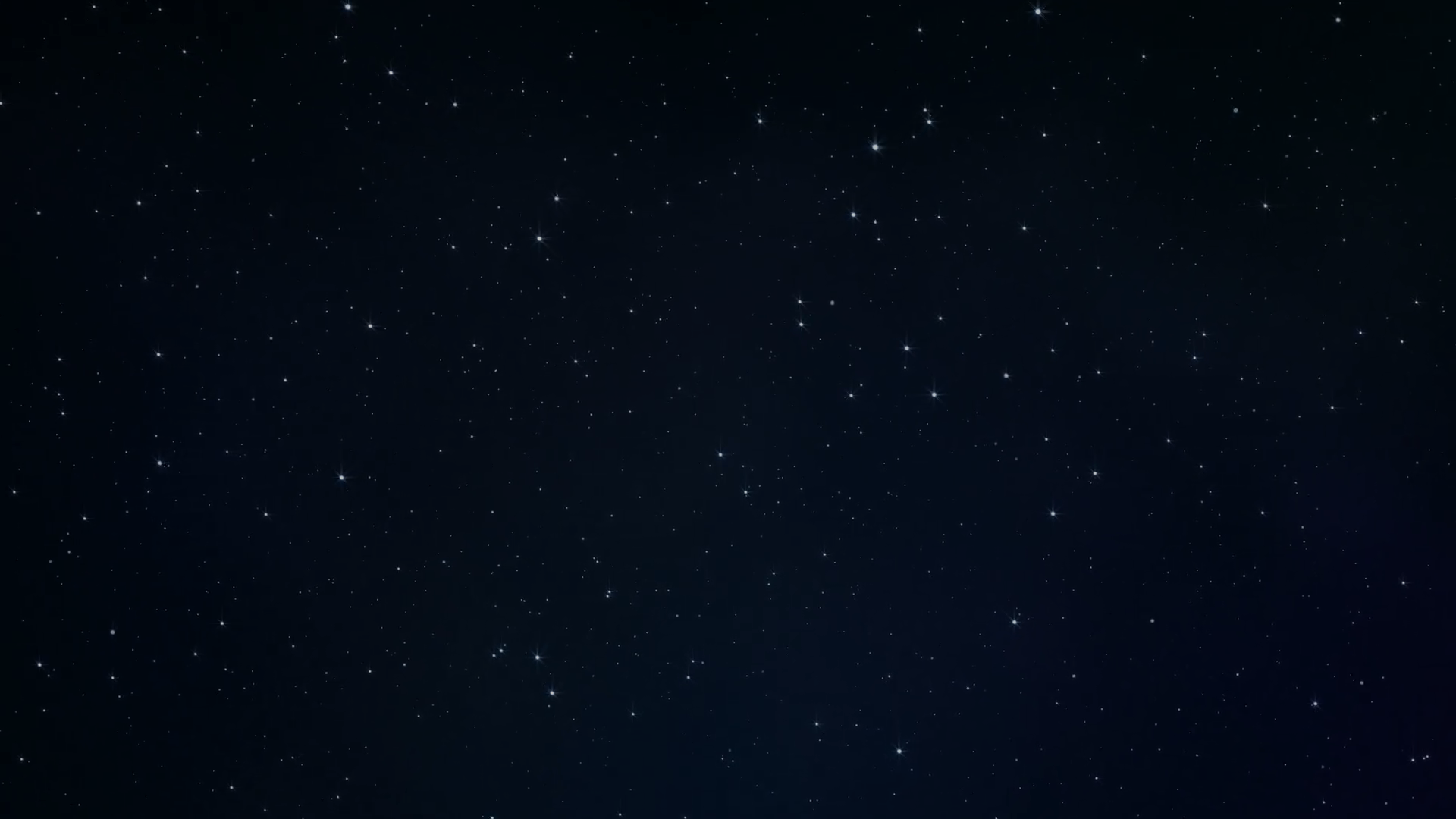 Види Галактик з активним ядром
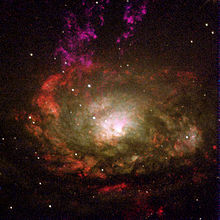 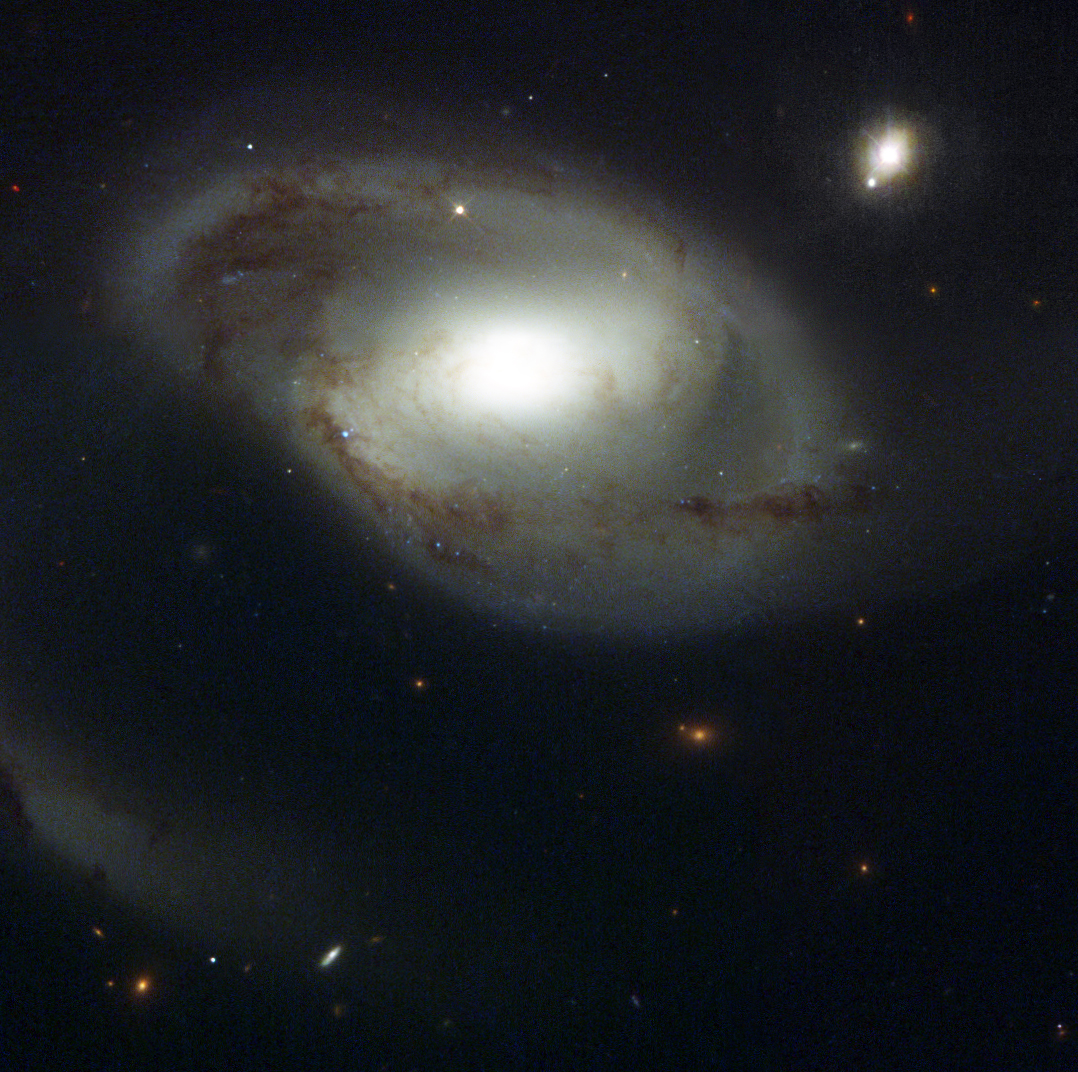 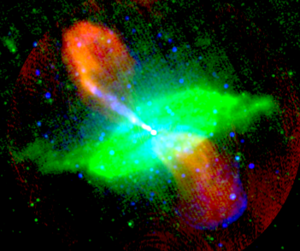 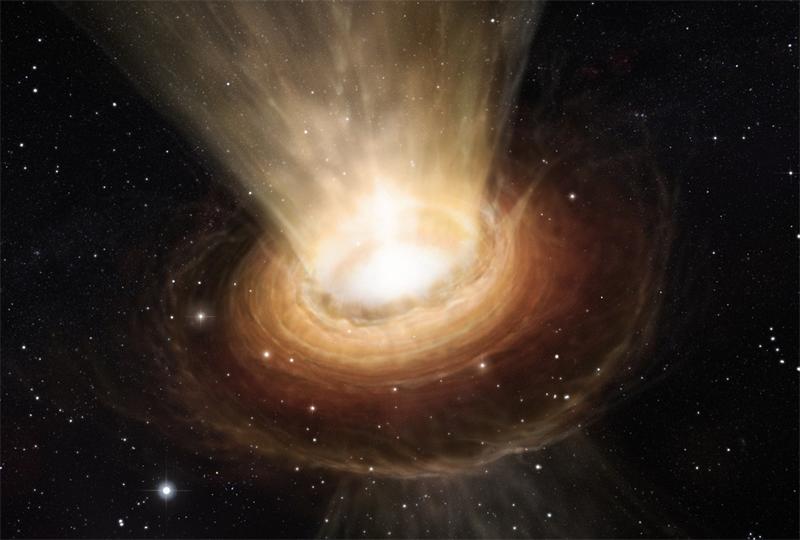 Сейфертівські
Радіогалактики
Квазари
Лацертиди
Найяскравіші об’єкти у Всесвіті
потужні викиди газу зі швидкістю 300-5000 км/с
Найпотужніші випромінювання в радіодіапазоні
Джет ядра спрямований на спостерігача
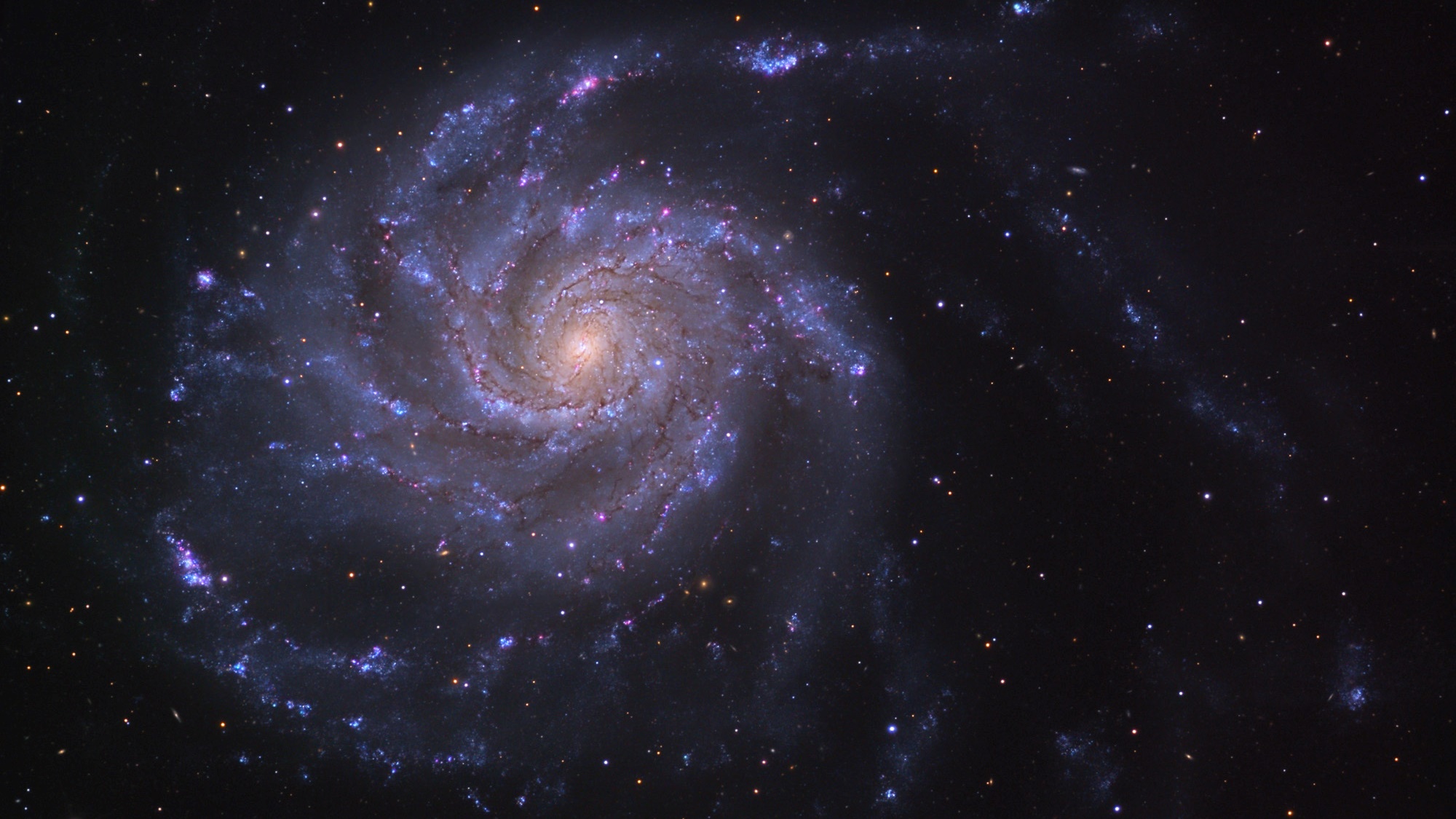 Значення дослідження активних ядер
Перевірка моделей космічної еволюції і росту чорних дір
Вивчення фізики акреції (перетікання речовини) на чорні діри
Вивчення властивостей джетів і викидів речовини
Вивчення впливу акреції на чорну діру і квазарної активності на еволюцію галактики
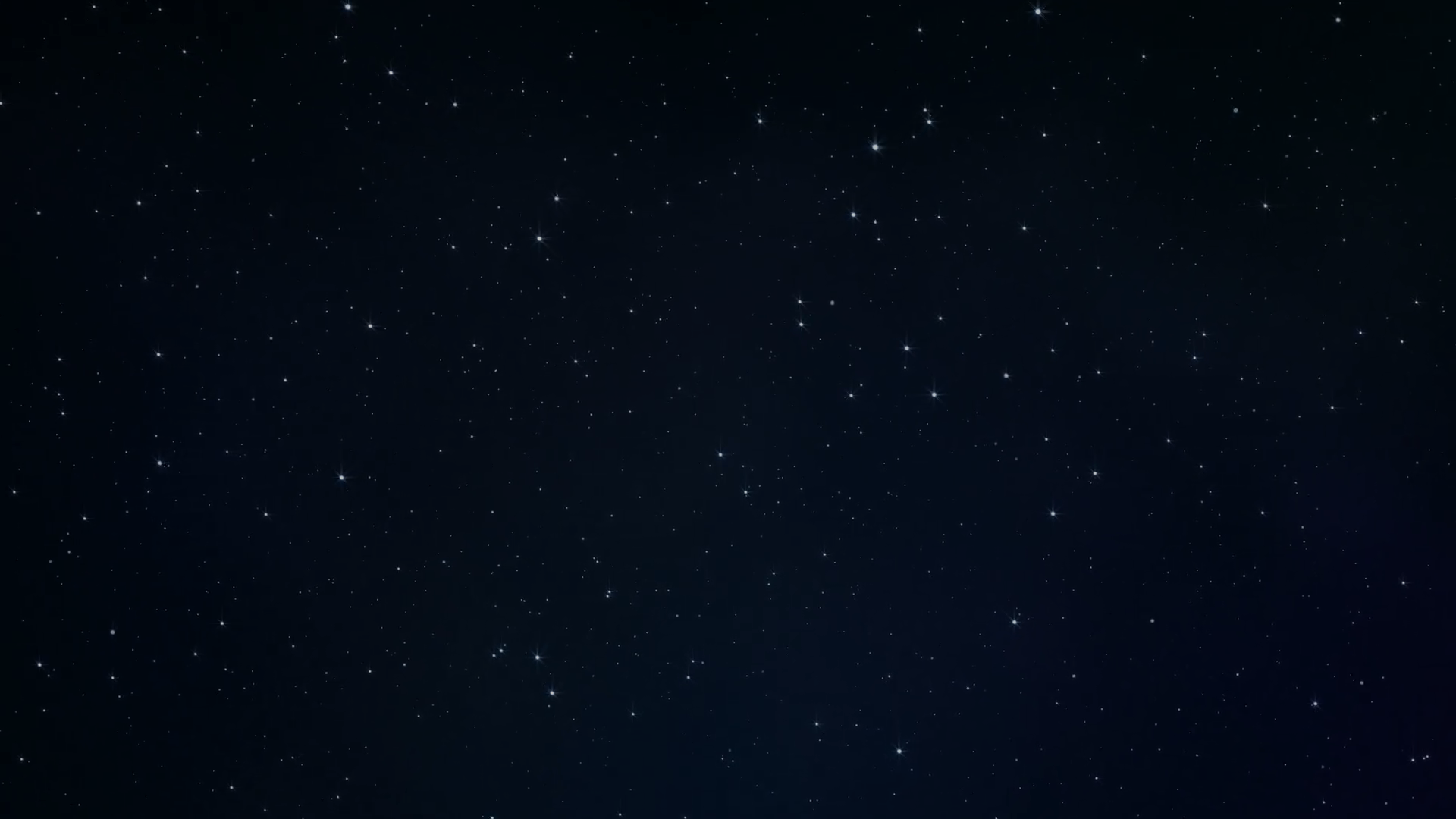 Поміркуємо
1. Найближчу до Землі галактику можна спостерігати…
2. У переважної більшості галактик спектральні лінії зміщені в ділянку спектра…
3. Найближчою до нас галактикою у північній півсфері неба є…
4. Те, що наш Всесвіт розширюється, установив із спостережень…
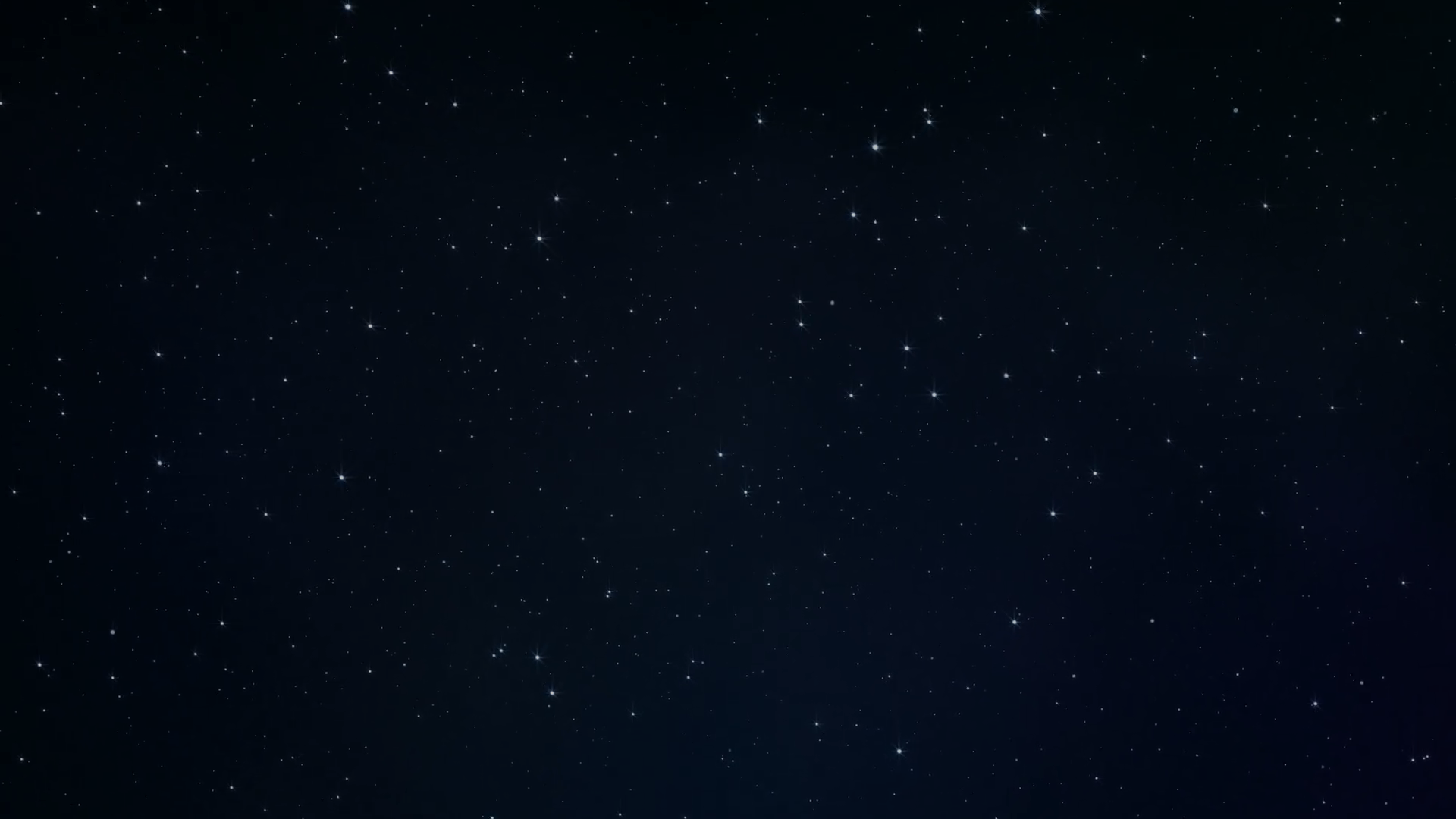 Поміркуємо
5. В якому сузір'ї спостерігається найбільше скупчення галактик?
6. Чи існує центр розширення Всесвіту?
7. Які існують типи галактик у Всесвіті за зовнішнім виглядом?
8. Що визначає закон Габбла?
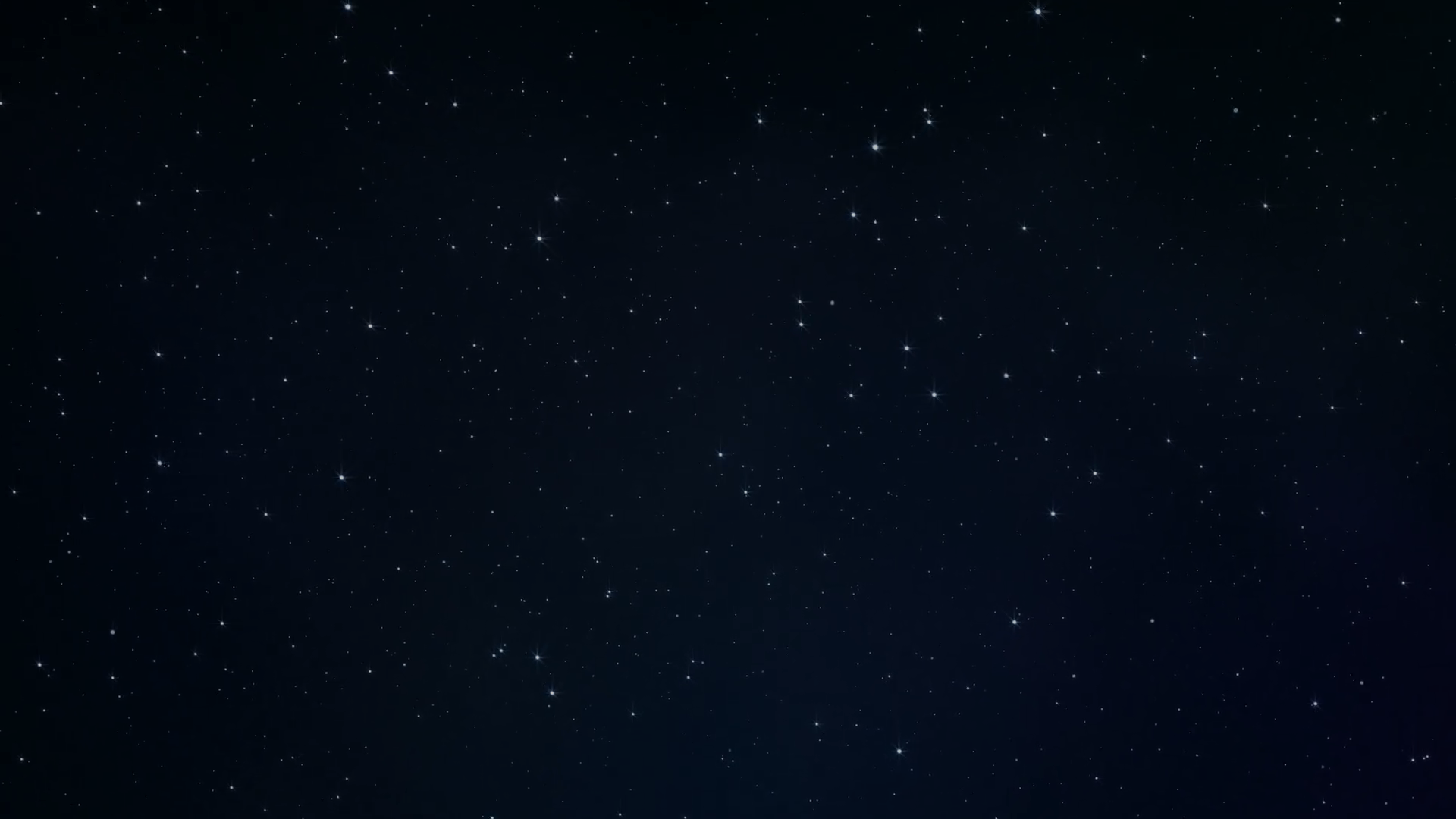 Поміркуємо
9. Що астрономи розуміють під терміном «галактичний канібалізм»?
10. Чим пояснюють велику яскравість ядер більшості галактик?
11. Який спостережний факт є підтвердженням розширення Всесвіту?
12. З якою характеристикою галактики пов’язане явище фіолетового зміщення ліній у її спектрі?
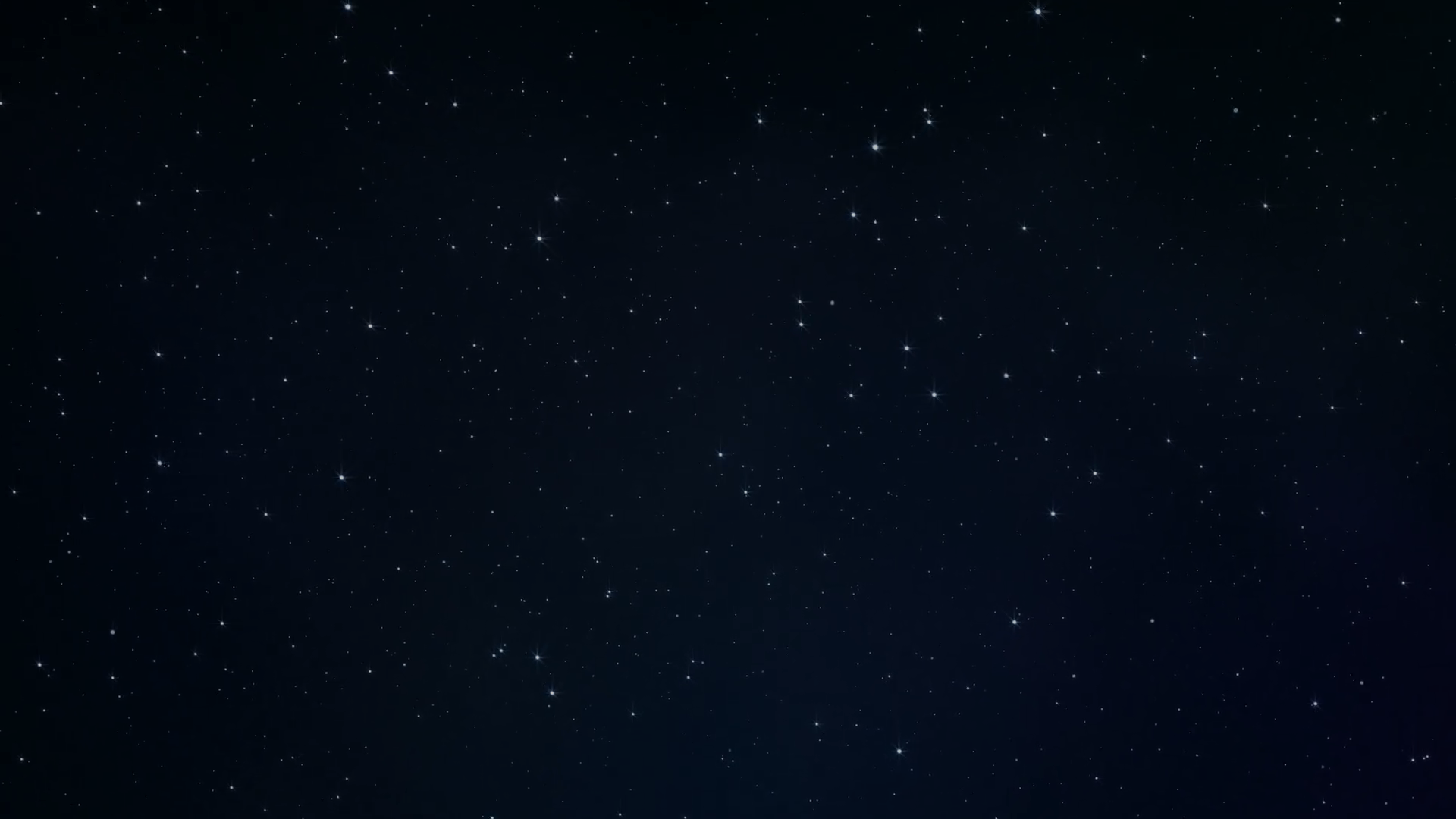 Рефлексія
	На уроці я зрозумів …
	На уроці найцікавішим було …
	На уроці мені було найважче …
	У мене виникло запитання …
	На наступний урок я хотів би …
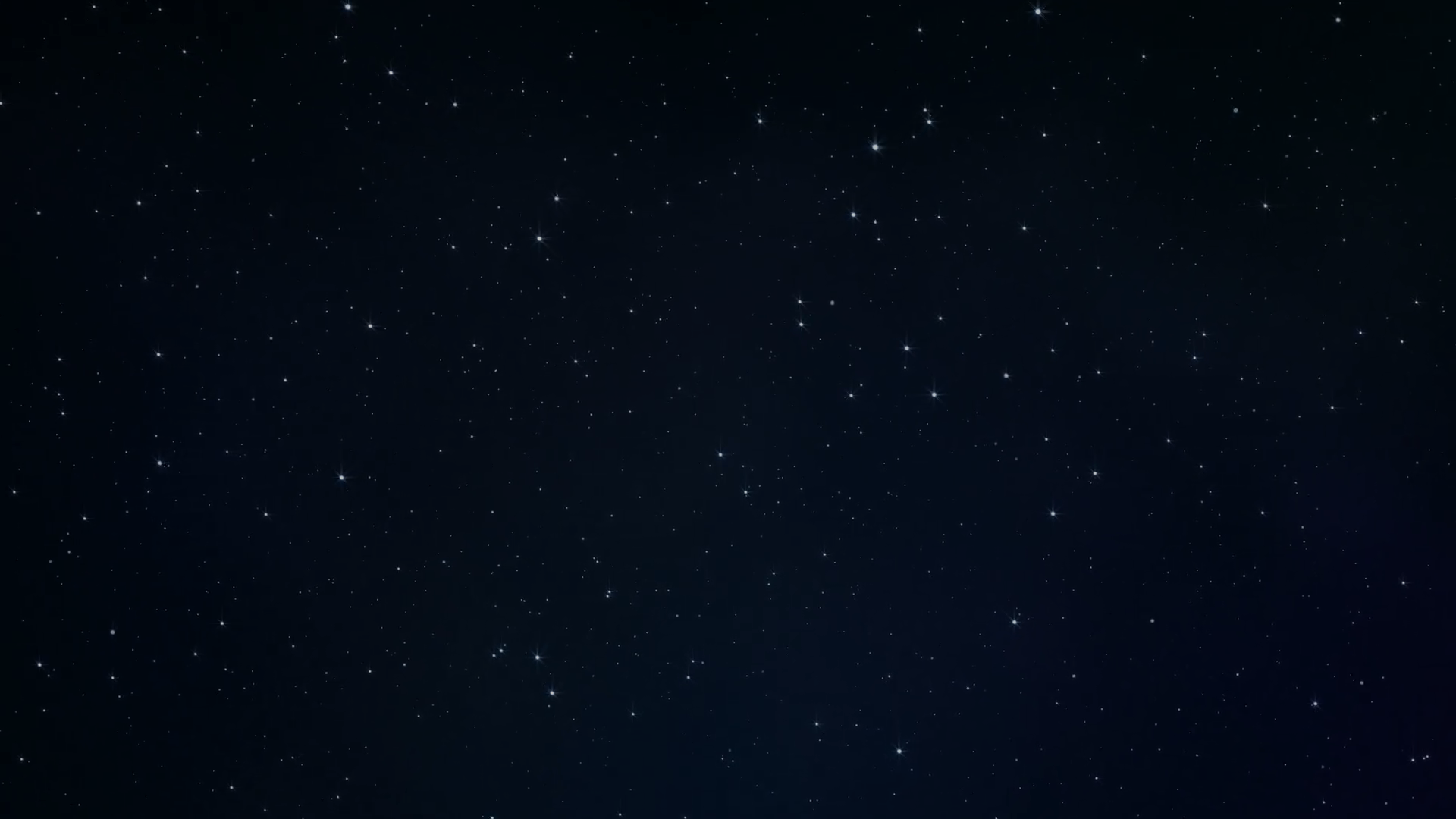 Домашнє завдання
Прочитати тема 7, пункт 1 (С. 99-102), 
Контрольні запитання (1-5) С. 103
Підготувати повідомлення, буклети, бюлетені, презентації на одну із тем:
• Галактичні світи
• Велика Стіна. 
• Структура Всесвіту. Моделі Всесвіту
• Галактики з активними ядрами